Non-Banking Financial Companies
For ICSI-NIRC
Copyright
The presentation is a property of Vinod Kothari & Company. No part of it can be copied, reproduced or distributed in any manner, without explicit prior permission.

In case of linking, please do give credit and full link
About Us
Vinod Kothari & Company
Based out of Kolkata, Mumbai, Delhi
We are a team of consultants, advisors & qualified professionals having an experience of over 25 years of practice.
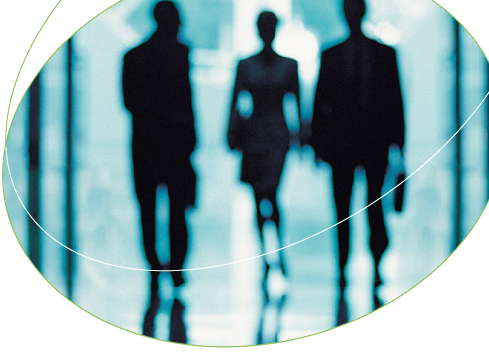 Our Organization’s Credo:

Focus on capabilities; opportunities follow
Coverage of this presentation
What is Non-Banking Financial Company?
India works on a multi-regulator model
Reserve Bank of India
Ministry of Corporate Affairs
State Registrar of Chit Funds
National Housing Bank
IRDA
SEBI
NBFCs
Nidhi Companies
Chit Funds
HFC
Insurance Companies
Merchant Banker
Broker/ Sub-broker
Venture Capital Fund Company
Stock Exchanges
IC
AFC
IDF
Factor
RNBC
LC
IFC
MFI
CIC
AA
What is an NBFC?
Sec 45I (c) of the RBI Act defines “financial institution”. 
A non-banking company carrying business of financial institution will be an NBFC.
Activities included in the definition:
Financing, 
Whether by giving loans, advances or otherwise
Acquisition of shares, stocks or securities
Hire purchase
Insurance – excluded by notification
Management of chits, kuries, etc
Money circulation schemes
Exclusion to NBFC:
If principal business is industrial, trading, etc., 
RBI circulars have specified majority of assets and majority of income as the criteria for defining NBFC
Principality of activity is what is important: assets and turnover are indicative, but not definite test of what is an NBFC
Principal Business Test
Was introduced by a Press Release 1998-99/1269 dated April 8, 1999
Came up with circular dated October 19, 2006 to define “principal business” as:
financial assets are more than 50 per cent of its total assets (netted off by intangible assets)
Financial assets to include all assets that are financial in nature 
Exception: cash, bank deposits, advance payment of taxes and deferred tax payments
income from financial assets is more than 50 per cent of the gross income
The criteria of income and assets are cumulative and both should be met
Principal Business Test contd..
Principal Business Test contd..
Some thinkers:
What if the company has multiple lines of business and consequently a number of principal financial businesses?
Due to income fluctuations, income in year 1 is more than 50%, in year 2 is less than 50% and in year 3 is again more than 50% of gross income. Does this mean that in the first year, company shall obtain CoR in year 1, surrender in year 2 and again obtain in year 3?
Registration of NBFCs
In order to carry on the business of NBFC, a company has to register itself with the Reserve Bank of India under section 45-IA of the Reserve Bank of India Act, 1934
Following categories of NBFCs are not required to obtain registration with the RBI
Core Investment Companies having asset size of less than Rs. 100 crores or not holding public funds
Housing Finance Companies, 
Merchant Banking Companies, 
Stock Exchanges, 
Companies engaged in the business of stock-broking/sub-broking, 
Venture Capital Fund Companies, 
Nidhi Companies, 
Insurance companies and 
Chit Fund Companies
Operations of stock-brokers/ sub-brokers
Stock Brokers require registration with Stock Exchanges –
Specific requirements for minimum base capital based on the nature of services provided.
No restrictions on the nature of business activities, except for the following 
Shall not deal with unregistered sub-broker
Sub-brokers acts as an agent of a Stock Broker
Requires registration with Stock Exchange
Requires affiliation with a stock broker
No base minimum capital requirements
No restrictions on the nature of business activities
Banks vs. NBFCs
Banks vs. NBFCs
Basic regulatory framework on NBFCs
Types of NBFCs by assets
Types of NBFCs by regulatory intensity
Core Investment Companies
Based on acceptance or non-acceptance of deposit
Deposit taking NBFC (D)
Non - Deposit taking NBFC (ND)
CIC - SI
CIC - NSI
NBFC- ND-SI
NBFC –ND-Non SI
Definition of Deposits and PUBLIC Deposits for the purpose of RBI Regulations
Definition of deposit as per section 45I(bb) of Reserve Bank of India Act, 1934 –
“includes and shall be deemed always to have included any receipt of money by way of deposit or loan or in any other form”

However the following are excluded from the definition of deposits
Money received by way of share capital
Contribution to capital of partnership firm by partners.
Money received from scheduled banks, co-operative banks or any other banking company defined under Section 5 of the Banking Regulations Act, 1949
Monies received from –
State Finance Corporation
Specified financial institutions under the Industrial Development Bank of India Act 1964
Other financial institutions specified by the RBI
Amounts received in ordinary course of business by way of – 
Security Deposit
Dealer Deposit
Earnest Money
Trade advances
Monies received from entities  not being body corporates and registered under money lending act of the state.
Subscription amounts to chit, (Chit Funds)
Trade credit given by seller to buyer
Definition of Deposits and PUBLIC Deposits for the purpose of RBI Regulations
Public Deposit – “a deposit as defined under section 45-I(bb) of the Reserve Bank of India Act, 1934 (2 of 1934)”
Exclusions:
Monies received from Central / State government, also includes amounts received from other sources to which the guarantee is provided by the State / Central Government
Monies received from Notified financial institutions
Inter company deposits
Amounts received towards subscription to securities as per Companies Act 2013
Amounts received from directors, amounts received by private companies from shareholders provided the amount has not been borrowed by the director / shareholder
Amounts received by issue of compulsorily convertible bonds / debentures
Amounts brought in by promoters by way of unsecured loans provided 
the loan is brought in pursuance of the stipulation imposed by the lending public financial institution in fulfilment of the obligation of the promoters to contribute such finance,
the loan is provided by the promoters themselves and/or by their relatives, and not from their friends and business associates, and
the exemption under this sub-clause shall be available only till the loan of financial institution is repaid and not thereafter;

Contd. next slide
Definition of Deposits and PUBLIC Deposits for the purpose of RBI Regulations
Amounts received by issue of non-convertible instruments having maturity less than 1 Year
Amounts received from Mutual Funds regulated by SEBI
Amounts collected by way of hybrid debt or subordinate debt with minimum maturity of not less than 60 months and the issuer has no option to recall 
Amounts received from relative of director of NBFCs
Amounts received by issuance of commercial papers
Amounts received by NBFC-ND-SI by issuance of perpetual debt instruments 
Amounts raised by infrastructure finance companies by issuance of infrastructure bonds
STATISTICS
Over 95% of the registered NBFCs are either Investment Companies or Loan Companies
Data source: RBI
Financial Performance of the Segment
Consolidated B/S of NBFC-D
Consolidated B/S of NBFC-ND
Data source: RBI
Basic Law of Secured Lending
Broad forms of Security Interests
Forms of security interests
Specific property
General property
Future  property
Quasi-securityinterests
Tangible property
Intangible property
Immovable property
Movable property
Possession
Nature of interest
Non-possessory interest
Mortgage
Charge or lien
Possessory Interest
Creation of Mortgages
Immovable Properties - Mortgages
Mortgage is the transfer of interest in specific immovable property as security

Mortgage and charge - distinction – 
Mortgage is a transfer of interest in property; charge is merely a security interest

Types of mortgages:
simple mortgage: personal undertaking to pay coupled with right of mortgagee to sell the property
Mortgage by conditional sale
Usufructuary mortgage - transfer of possession, rent and profits
English mortgage - transfer of property
Equitable mortgage
Anomalous mortgage

Most bankers’ mortgages fall under (a) or (e). Some mortgages fall under (f)
Mortgage of Movable Property
Charge
Fixed Vs. Floating Charges
Essential distinction – 
Whether the borrower has the right to deal with the property subject to charge or not?
Where right to deal exists, charge is a floating charge.
Macnaughten’s famous comment in Houldsworth vs Yorkshire Woolcombers

Floating charge does not crystallize until the end of the company’s right to deal with the charged assets - Imperial Bank of India
appointment of a receiver and company ceases to be going concern: sec. 123 of the Companies Act
company going into winding up
event specified in the charge document

Fixed charges created prior to crystallisation take priority - Narendra Kumar Maheshwari  SC 1989
Fixed Vs. Floating Charges (continued)
In New Bulla Trading Ltd (1994), Court approved a clause under which lender had fixed charge on receivables not collected, and floating charge on those collected. New Bullas reversed by House of Lords in Brumark.

In Brumark’s case [Agnew vs. Inland Revenue Commissioners 2001 2 AC 710] House of Lords set important distinguishing criteria for fixed vs. floating charges on receivables

Unless the collection of receivables is actually controlled by the chargee, the charge must be a floating charge

In the ruling in Cosslett this decision was extended to movable properties as well.
Pledge of Movable Property
Sec. 172 of Contracts Act covers bailment of pledges -that is, transfer of possession for security.

Pledge means transfer of possession without property; the reverse case is a case of hypothecation.
Pledge and hypothecation depends on who has effective control on possession - Gopal Singh Hira Singh v Punjab National Bank SC

Actual or constructive delivery essential for a pledge; a mere license to take delivery is not a pledge

in case of documents requiring endorsement, a mere delivery is not a pledge

Rights of the pawnee:
right to retain the pledged goods - sec. 173
right to claim expenses - sec. 175 
right to sue for payment - sec 176
right to sell the pledged goods - sec 176
Rulings on pledge
In order to foreclose a pledged property it is mandatory for the Pawnee to serve notice u/s 176 of the Indian Contract Act, 1872 so as to give ample and reasonable chance to the pledgor to make the redemption prior to sale [Delhi High Court ruling on Gtl Limited vs Ifci Ltd. & Ors]

Content of the notice u/s 176 - What is required is only the expression of the intention of the pledgee that if the pledgor does not wipe off the debt, the pledgee will exercise his right of sale. The Pawnee need not disclose the date, time and place of the intended sale in the notice. [Kerala High Court ruling on Syndicate Bank vs C.H.Muhammed]
Negative Pledge
Prohibition on a party from creating any security interests over or transfer of a certain property.
Governed by the principles of Contract Laws.
Hypothecation of Movables
Simple mortgage of movables, not being a pledge, has been regarded as hypothecation - Cooperative H Bank v. Surrendra ILR 59 Cal 667

No specific provision in Contracts law

Hypothecatee is supposed to be in legal possession of the goods though the debtor has physical possession. Right of repossession specifically conferred can be exercised without intervention of Court (however, more case law in recent times):
AP High Court in State Bank of India v Shah Ali
MP High Court in Chirangi Lal v. Central Bank of India

Floating charges in case of non-corporate borrowers - applicability questioned in England on the doctrine of reputed ownership
Hypothecation over Fixed Assets
Globally known as a lien, hypothecation is a non-possessory security interest where the debtor agrees to make an asset available to discharge claims of the creditor

There is no specific law relating to hypothecation:
It is essentially contractual law
Security Interests over Receivables
Security interest over receivables can be created by assignment

Assignment u/s 130 of TP Act can be for 2 purposes:
Absolute assignment, that is, for sale
Assignment by way of security

Requisites:
Written agreement (stamping implications)
Notice to debtor

General consensus is that absence of notice to debtor does not vitiate the assignment : remains valid as equitable assignment
Is Debt Assignable?
Assignment of a contract vs assignment of benefits under a contract
Benefit under a contract is a property, assignable at the free discretion of the assignor
SC ruling in Indu Kakkar
A contract contains mutual obligations: hence, contracts can be novated, not assigned
If a right is subject to mutual obligations, such that the same are unseverable, the rights are not assignable without consent of the counterparty
Various Forms of Assignment
From viewpoint of intent
Assignment for the sale
Assignment for security interest

From viewpoint of completion
Legal assignment	
Complete as against the debtor
Equitable assignment
Incomplete as against the debtor; obligor notice not given
SC ruling in Bharat Nidhi Ltd recognises equitable assignments, based on certain procedure
Various Forms of Assignment (continued)
From viewpoint of applicable law
Assignment of actionable claims
Procedure of sec 130 of TP Act applicable
Assignment of receivables other than actionable claims
Essential procedure of law is still to be complied with to perfect the transfer
Assignment under SARFAESI Act
Very limited applicability, only to a securitisation company
Implications of Assignment
Written instrument for transfer is treated as conveyance, would need stamping

Relaxation of stamp duty in several states
Limited reduction of duty in several states

Practices in other countries to avoid stamp duty
Declaration of trust
Oral transfers
Incomplete transfers
Transfers in other jurisdictions
Whether Assignment Legal?
Kotak Mahindra Bank vs IDBI III (2007) BC 302 (Del) (DB): Assignment legal

Division Bench of Gujarat High court in Kotak Mahindra Bank vs APS Star Industries, ruling dated 12 Jan 2009, took a different view
The ruling of SC in APS Star Industries [2010 10 SCC 1] has reversed the above finding
Recourses for security Interest & RECOVERY
AVAILABLE MEASURES
Indian Security Interest Enforcement Law
Law distinguishes between security interests based on the nature of the collateral:
security interests on immovable properties 
Chapter IV of Transfer of Property Act
Registration provisions of the Registration Act
Attachment provisions of the Civil Procedure Code; order XXXIV
security interests on movable properties
by corporate bodies:
receivership in case of debentures
by non-corporate bodies
security interests being pledge
security interests other than pledge
interests in actionable claims

Based on the security interest holder
Security interests held by banks and financial institutions
security interests held by State Finance Corporations
Redemption and Foreclosure of mortgages
Redemption - redemption of mortgage on satisfaction of debt - sec. 60
after principal money has become due
redemption is a statutory right; anything to the contrary will be a clog on equity of redemption
as redemption is a statutory and permanent right, a foreclosure of such right is permitted only by decree

Sec. 67 - a decree denying mortgagor of right of redemption or granting mortgagee right to sell:
foreclosure - closure of the right of redemption and making the conditional transfer of property absolute
sale - permitting the mortgagee to sell
foreclosure and sale are distinct, and u/s 67 (a) mutually exclusive. Rule 2/3 of CPC deal with foreclosure; rule 4/5 deal with sale.
Redemption and Foreclosure of mortgages (contd…)
Sec 69 - mortgage shall have power to sell without intervention of Court only in cases specifically covered by the section. 
3 months’ notice in writing -sec 69 (2)
power of the purchase not impeachable on ground of irregular sale

In cases covered by sec 69, the mortgagee can appoint a receiver - sec. 69A
Right of Foreclosure/Sale
Foreclosure- applicable to conditional sales only. Sale - not applicable to conditional sale and usufructuary mortgage - sec. 67 (a)

Simple mortgages do not carry a right to foreclose or right to get possession
a mortgage transferring the right to sell may be regarded as anomalous mortgage

Equitable mortgages at par with simple mortgages - sec 96

Only after the mortgage money has become due

Non-payment of interest does not accelerate the right to foreclose, unless specifically agreed - Yeo Htean Sew v Abdul Zaffar. Interest is accessory to principal and not separately recoverable

Partial redemption/foreclosure - unless severed with consent of parties

sec. 67A - multiple mortgages - mortgage should consolidate the mortgages
Enforcement under SARFAESI Act, 2002
Section 2(k) - Definition of financial assistance includes subscription to bonds and debentures
Hence, the investor, being a secured creditor, has the right to enforce security interest in terms of Section 13
"secured creditor" means 
any bank or financial institution or any consortium or group of banks or financial institutions
Central Government notified 196 NBFCs as financial institution for the purpose of SARFAESI Act
debenture trustee appointed by any bank or financial institution; or
Asset reconstruction company, whether acting as such or managing a trust set up by such asset reconstruction company, as the case may be; or
any other trustee holding securities on behalf of a bank or financial institution, 
Debenture trustee appointed by any company for debt securities
in whose favour security interest is created for due repayment by any borrower of any financial assistance;
Debenture trustee appointed by any bank or financial institution:
Misnotion - debenture trustees are appointed by the charge-creator and assented to by the beneficiary
could create confusion where debentures are held by non-banks as well
Key points about SARFAESI Act
Subscription to debentures is covered by the law
Purchase of debentures seemingly not covered
Debenture trustee appointed by banks/financial institutions
Does that mean all the debentureholders have to banks/financial institutions
Seems to be the intent of the law
Enforcement by trustee or debentureholder?
Enforcement by trustee is clearly possible
Enforcement by debentureholder also seems possible
Enforcement of Security u/s 13
Sec. 13 overrides sec. 69/ 69A of TP Act, not  however, sec. 67
The specific mention of Sections 69 and 69A of the TP Act in the non obstante clause indicate the exclusion of the other provisions in the TP Act from the purview of the non obstante clause.
However, by sec 35, the SARFAESI Act overrides all inconsistencies of all other laws. 
Pushpangadan v. Federal Bank Ltd. [(2012) II BC 115 Ker. (FB)]
Sec. 67 (a) puts an important distinction between right of foreclosure and right of sale. A normal charge holder has a right of sale, not right of possession
Remedies under this law are not to the exclusion of other rights - e.g., DRT proceedings, decree of Civil Courts
Enforcement of security u/s 13 (continued)
Requisites for action u/s 13:
borrower, under liability to secured lender
makes default in repayment of a secured debt or installment: any default of agreement cannot trigger the power
account classified as NPA under RBI norms: banker’s books to be evidence
creditor requires borrower in writing to discharge “all his liability” within 60 days of notice
notice to specify amounts due and the details of secured assets 
effect of notice: freeze on sale lease or transfer u/s 13 (13)
freeze in case of floating charges? Details of secured assets?
Notice only demands payments. Does not amount to receivership.

Rights under sec 13 (1):
are rights to enforce security interest; do not confer any new rights not implied by the agreement between parties. It is only the interest created which can be enforced.
principles of natural justice applicable
Notice under sec. 13 (2)
Minimum contents of the notice
Transparency is quite important

In case after the notice, there have been discussions of settlement or MoU etc., it is advisable to serve a fresh notice: Shashi Agro Food v. Andhra Bank IV (2008) BC 294 (AP)
Measures to be taken
Measures against the secured assets
Taking possession of the secured assets of the borrower: does it include right to use assets - No
transfer by way of lease, assignment or sale
take over the management of the business of the borrower
appoint a  manager to manage the assets possession of which has been taken
require by notice a person who has bought the secured assets to pay for such asset to the lender  - this envisages payment for secured assets subject fo fixed charge
measures u/s 13 (4) limited and cannot be expanded - for example, no power to force a sale without taking possession or management
recover expenses for action u/s 13 (4) - sec 13 (7)
Measures to be taken (contd…)
proceeding against guarantors/ pledged assets - primary right u/s 13 (11)

proceeding for balance due under DRTs or competent Court - “as the case may be” implies RDB Act allocation

Provisions in case of company under liquidation - sec. 529A of Companies Act to be applicable

Limitation Act applicable - debts barred by limitation cannot be enforced under this law
Taking Possession u/s 13 (4)
Purpose of the law is to enforce security interest, not to allow a lender the interest of an asset owner.

Taking of possession does not amount to transfer of title

Taking of possession is only for the purpose of realisation of security - 
position similar to receiverships under Order 40, rule 1 of CPC
difference - Civil law receiverships are for preservation of subject matter; this law is for sale

Use of reasonable force permitted for possession - Blade v. Higgs (1861) 10 CBNS 713.

Position of lender taking repossession and sale discussed in several English rulings: lender in possession is not a trustee for the borrower
Taking Possession u/s 13 (4) (continued)
Sec 13 (4) to be read with sec 13 (7) - attempts of sale of the asset should follow forthwith upon possession

In respect of sale proceeds, the lender is accountable to borrower

Lender not allowed to use the asset: all usufructs belong to the borrower

Bank cannot take physical possession from the tenant protected under Rent Control Act by invoking the provisions of Sections 13(4) and 14 of the SARFAESI Act, in the event the tenant is in bona fide occupation, thus implying that SARFAESI Act cannot over-ride rent control act. 
Indian Bank vs M/S Nippon Enterprises South  (http://www.indiankanoon.org/doc/645192/.), 2011, Madras High Court.  
Pushpangadan v. Federal Bank Ltd. [(2012) II BC 115 Ker. (FB)]
Taking over management of business
Usual Objections and Defenses
Tenancy
Provisions of Transfer of Property Act; protective provisions of the Rent Control Acts of various States

Partition or title suit

Conveyance deed of property was defective/title disputes

Bank cannot choose properties at its own discretion

Legality/validity of the security interest

OTS/restructuring offer

Legality/service of notice

Questions on the right to representation
Manner of sale or transfer of assets
Equity of redemption is an important right of a borrower and any clause putting a clog on equity is invalid.

Present law gives to the borrower a right to pay within 60 days of notice

In addition, at any time before sale or transfer, the borrower may clear his dues and prevent the asset from being sold - sec 13 (8)
This implies the asset cannot be sold without notice to borrower
borrower has a pre-emptive right to purchase the asset himself

30 days notice required before sale: Security Interest Enforcement Rules
Manner of sale or transfer of assets (contd…)
Also by implication, the sale cannot be made at the back of the borrower:
preferably a public sale
sale at best price as the borrower gets discharge to the extent of amount paid - sec. 13 (5)
borrower’s right to moneys collected by the seller after appropriation - sec 13 (7)

Transferee to get all the rights as if the owner of the assets has transferred the same:
subject to all the equities of the previous owner

Can the lender sell the asset to himself - no as implicitly there is a trust between the lender and the borrower; adversary title to beneficiary not permitted
Priorities and Pari-passu interests
In case of “financing of a financial asset” by more than one lender, 3/4th sanction in value to be obtained before any or all right u/s 13 (4) is exercised.
Wrong use - should be read as “financing of the secured asset”
financing of the secured asset cannot be limited to a case where the acquisition of the asset was primarily funded by a lender

If lenders take such action, their mutual prioritisation not laid down. Rules of sec. 529 of Companies Act and insolvency laws [sec. 61 of Provincial Insolvency Act] to apply on priorities.

Pari passu rule is an important rule of equity - contracting it out is against public policy -McMillan and Lockwoord 1992 NZ Court of Appeal

Allahabad Bank vs Canara Bank – does it undo the priorities?
Priorities and Pari-passu interests (contd…)
Financing of the secured asset confusing:
proper meaning is, where security interest on a secured asset held by more than one lender
consent of 3/4th of the lenders required before any action u/s 13 (4)
record date  -meaning circular and inconclusive - the date is agreed upon at time when the determination of the date itself requires 3/4th sanction
3/4th in value refers to “amount outstanding”
evidence of “amount outstanding” - books of the borrower  made evidence
stone-walling action possible:
creation of subordinate charges in favour of a friendly lender
question of priorities not at all considered by the law - lenders having subordinate charges put at par with other lenders
Priorities between Fixed and Floating Charges
As a trite law, fixed charges will have a priority over floating charges.

Determination of “multiple financiers” on an asset has no better answer than charge-holder holding charges.

The most practical view, therefore, is chargeholders holding fixed charges on the asset need to take a decision (75% voting) on action under sec. 13 (4).

Floating chargeholders cannot be said to be holding a security interest in the asset until the charge crystallised.

Will subordinate charge-holders rank equally for voting - apparently yes
Overriding Preferential Claims
Provisions relating to preferential claims made applicable only where the company is in liquidation

where the company is in liquidation, sec 28 (6) of Provincial Insolvency Act saves the rights of the secured creditors.

This law appropriately overrides. However, subject to preferential claims.

Appropriately, the provisions should be applicable even where the company is not in liquidation:
sec 123 (1) of the Companies Act requires any receiver to forthwith pay the debts which are preferential claims
in case of debentures, the provisions of sec 123 shall be applicable notwithstanding the SARFAESI Act
Sec. 529A of the Companies Act also contains a notwithstanding clause
Overriding Preferential Claims (contd…)
Sec 529A - workers’ dues and dues of secured creditors take priority over other debts

Leave of Companies Court not required in case of companies under winding up - Allahabad Bank v. Canara Bank (SC)
Manner and Effect of Takeover of Management u/s 15
Amended sec 13 (4) (b) provides of takeover of management; no guidelines framed still

Sec 15 clearly exceeds sec. 13 (4).

Sec 15 also divergent from the scheme of the SARFAESI Act on enforcement of security: the powers granted under the law can be used only to enforce security and not to run businesses:
Delhi High Court ruling in Micronix India 96 Comp Cas 950 - vestation of proeprty in the SFC only for enforcing security interest

Takeover of management only in case of ARCs and securitisation companies u/s 9.
Manner and Effect of Takeover of Management u/s 15 (continued)
Takeover of assets u/s 13 (4) can only lead to sale of assets - not their running by the lender. Essential rule of foreclosure versus sale

Appointment of directors/ administrator to be appointed by the secured creditors
notice in newspapers
on publication of notice, existing directors shall vacate office
creditor-directors shall take over the office/ assets

sec 15 (3) overrides the Companies Act.

Sec 15 (4) - restoration of management
Appeal u/s 17
Proceedings u/s 17 of the Act are in lieu of the civil suit in the court of first instance under the CPC. – Aas Mohmad v. Punjab National Bank & Anr., I (2009) BC 72 (DRAT)

Even when the borrower is aggrieved by the action taken by the secured creditor u/s 13(4) or the borrower is of the belief that the action taken by the creditor is not by law, the only recourse the borrower has through the appeal u/s 17 of the Act, where the DRT is entitled to restore status quo ante – Sumantri Devi v. Canara Bank & Ors., II (2009) BC 511, (Jharkhand HC), the writ petition seeking quashing of issuance of notice u/s 13(2) of the Act not maintainable was dismissed.

In Central Bank of India v. State of Kerala & Ors., I (2009) BC 705 (SC) it has been clarified that the communication of reasons to the borrower in terms of Section 13(3A) shall not constitute as the ground for filing application under Section 17(1) of the Act
See also Amba Devi Paper Mills Ltd. v. State Bank of India & Anr  [(2012) III BC 425 (DB) Uttarakhand]
Time Limit for Appeal u/s 17
Statute lays a time limit of 45 days

Kerala High court in J P Jayan’s case held that the power to condone the delay is given by the Act
Sec 5 of the Limitation Act is not applicable

However, SC in Nahar Industrial Corporation case has held:
In P. Sarathy v. State Bank of India [(2000) 5 SCC 355], this Court opined that although there exists a distinction between a court and a civil court, but held that a Tribunal which has not merely the trappings of a court but has also the power to give a decision or a judgment which has finality and authoritativeness will be court within the meaning of Section 14 of the Limitation Act, 1963. 
Hence, Limitation Act applies to DRTs

Hence power to condone delay is applicable.
Time Limit for Appeal u/s 17 (continued)
Sec 5 of the Limitation Act applicable-
UCO Bank v. Kanji Manji Kothari & Co. [(2008) 3 Bom CR 290]; Ponnuswamy and Another v. DRT Coimbatore and Another [2009 (3) Bankers’ Journal 401]; State Bank of Patiala v. Chairperson, DRAT & Ors. [(2012) III BC  All. 51]; State Bank of Patiala v. The Chairperson, DRAT & Ors. [(2012) II BC All. 212]; Surinder Mahajan vs Debts Recovery Appellate Tribunal & Others [http://www.indiankanoon.org/doc/127522619/, decided on 5th April, 2013]


Contradictory view in Akshat Commercial Pvt. Ltd. & Anr. v. Kalpana Chakraborty & Ors. [IV (2010) BC 267 Cal. (DB)]
Application to DRT
Surprisingly, number of “secured creditors” may not come under DRT jurisdiction, but appellate powers conferred on DRTs.

Appeal within 45 days of “measures having been taken”

Jurisdiction - jurisdiction under sec. 19 (1) of DRT law is based on the borrower’s residence

Cannot do away with powers of making an appeal even before the measures are taken.

Sec 19 (12) allows DRT to order injunction
Application to DRT (continued)
Deposit of 75% of the notice amount

DRTs may reduce amount to be deposited
Similar condition under RDB law upheld in Anant Mill vs State of Gujarat 1975 SC
notice amount to be borne out by records of the lender

Appeal to Appellate Tribunal within 30 days

The appellate authorities may hold the possession unauthorised and order compensation.
Application to DRT/ DRAT
Who can file an Appeal?
In S Shalini vs DRT, ruling dated 17 April 2009, Madras High court held that a shareholder of the company did not have a right to bring petition under sec 17.

“Any person” is of wide import. It takes within its fold, not only the borrower but also the guarantor or any other person who may be affected by the action taken under section 13(4) or section 14 of the Act.
United Bank of India v. Satyawati Tandon and Others [III (2010) BC 495 (SC)]

A lessee in respect of a part of the entire property dragged into the main dispute between the land owner and the bank, was held to be a “person aggrieved” for the purpose of Section 17(1)
Hindustan Petroleum Corporation Ltd. v. Debts Recovery Tribunal & Ors. [(2012) IV BC 737 Ori.(DB)]
Regulatory Aspects
Basic regulatory framework on NBFCs
Journey of implementation of revised regulatory framework for NBFCs
Highlights of the Revised Regulatory Framework for NBFCs
Revised regulatory regime for NBFCs
The 10th November, 2014 circular followed by two notifications, revising the regulatory framework by the RBI initiated a perestroika of NBFC regulatory reforms
Primarily, following major changes were talked about:
Definition of NBFC-ND-SI changed  - to include only NBFC-ND with asset size of Rs. 500 crore and above
Determination of asset size for NBFC-ND-SI to include total assets of NBFCs in a ‘group’.  Group companies defined
Prudential norms  applicable based on categories of asset size
Capital requirements increased with 10% Tier 1 capital for NBFC-D and NBFC-ND-SI
Change in asset classification norms
Increased provision for standard assets to 0.40%
Extensive corporate governance controls on NBFCs
Notifications on 27th March 2015
After a long wait for nearly 4 ½ months, the Notifications were finally issued on 27th March (much after close of business, approx 8.30 pm)
The corporate governance guidelines were still not there in the text uploaded on 27th March
Corporate governance guidelines were released during April, 2015
The new directions were supposedly effective with “immediate effect”
Several of the provisions called for compliance on 31st March itself.
Are we to read the 27th March notification along with 10th November circular on in place of it?
Informal discussions with the RBI suggest it is to be read along
Key features of the revised regulatory framework
Different regulatory instruments remain intact:
March 27 Directions only override Prudential Directions 2007
Hence, separate Directions for MFIs, CICs, etc remain applicable
Applicability of the regulations based on “public funds”
Public funds is not the same as “public deposits”
All ICDs are also public funds
Additionally
Commercial paper, bank finance, public deposits and debentures are public funds
New regulation on leverage limit on NSI companies
Leverage, that is, TOL/NOF limited to 7 times
Leverage includes guarantees as well
Difference from Usha Thorat & Nachiket More Committee recommendations
Usha Thorat panel 
Deregistration of systematically unimportant companies, so as to clear the mass in the NBFC regulations.
Liquidity Management

Nachiket More Committee recommendations
NBFCs be notified as ‘secured creditors’ under the SARFAESI Act as to allow them access to the DRT Forum for recovery of their debts
This is expected to be take care of as per Budget 2015 announcement
Requirement of minimum NOF
All NBFCs, irrespective of their date of existence are required to attain a minimum NOF of Rs. 2 crores.
Presently the same was applicable for NBFCs registered with the RBI from 21st April, 1999.
For NBFCs in existence on before 21st April, 1999, the NOF had been retained at Rs. 25 lakhs.

Existing NBFCs with NOF of less than 2 crores are required to submit a statutory auditor's certificate certifying compliance to the revised levels at the end of each of the two financial years as given in the adjacent table. 

Minimum NOF of Rs. 200 lakh to be attained by the end of March 2017, as per the milestones given below:
 Rs. 100 lakh by the end of March 2016
Rs. 200 lakh by the end of March 2017
Meaning of NBFC-ND-SI changed
Currently non-deposit accepting NBFCs with asset size of Rs. 100 crores or more are classified as NBFC-ND-SI.

Henceforth, NBFCs-ND which have asset size of Rs. 500 crore and above as per the last audited balance sheet would be classified as NBFC-ND-SI for the purpose of administering prudential norms. 
Rs 500 crores is a reasonably big size
Expectedly, a whole lot of companies will go out of complying with all or some of the prudential norms requirement
Aggregation of assets of multiple NBFCs in the same group
Was a part of the 10th November, 2014 circular
Was dropped from the final notifications of 27th March, 2015
Again re-instated in the Master Circular – Miscellaneous Instructions to all NBFCs
Now forms a part of the Master Directions
Multiple NBFCs in the same Group
For ascertaining asset size of NBFCs-ND-SI, the total assets of NBFCs in a group (i.e. part of a corporate group or are floated by a common set of promoters), including NBFCs-D, if any, will be aggregated.
That is, asset size will be clubbed as “group” level

Accordingly consolidation will fall within the asset sizes of the two categories viz.
NBFC-ND (with asset size of less than Rs. 500 crores); and
NBFC-ND-SI (with asset size of Rs. 500 crore or more).

Regulations as applicable to the two categories will be applicable to each of the NBFC-ND within the group, irrespective of its individual asset size.

For NBFC-D, all applicable regulations would apply.
‘Companies in the Group’ defined
The word “group” has a broad definition

“Companies in the Group”, shall mean an arrangement involving two or more entities related to each other through any of the following relationships: 
Subsidiary – parent (defined in terms of AS 21), 
Joint venture (defined in terms of AS 27), 
Associate (defined in terms of AS 23), 
Promoter - promotee [as provided in the SEBI (Acquisition of Shares and Takeover) Regulations, 1997], for listed entities
A related party (defined in terms of AS 18), 
Common brand name, and
Investment in equity shares of 20% and above

The word “group” would take the definition of applicable Accounting Standards.
Accounting standards define “group” to mean holding, subsidiary and fellow subsidiaries
Definition of group As PER RBI ACT
RBI Act, 1934
Companies in the same group defined with reference to Companies Act 1956
Will still refer to the 1956 Act, as there is no similar definition in CA 2013
Hence, definition in sec 370 (1B) of the Companies Act will prevail
Relevance of “companies in the same group”
Deduction from Tier 1 capital
Exposures in the group exceeding 10% of “owned funds” to be deducted from Tier 1
Notably, definition of “group” in the RBI Act remains unchanged
Concentration limits
Apply for loans/investments to a borrower, or borrower “group”
In case of NBFCs held by NOFHCs, there is a separate definition of “promoter group”
Applicability of  Prudential Normscontd. 1/2
Applicability of  Prudential Normscontd. 2/2
MASTER DIRECTIONS FOR NBFC-ND-SI and NBFC-D
APPLICABILITY
NBFC-NDs having asset size of Rs. 500 crores, either singly or together with the asset size of other NBFCs in the group
NBFC-D
For Government Companies – Only para 23 of the Master Directions shall apply
Para 23 – Intimation to RBI for change of address, directors etc.
Contents of the master Directions
ASSET CLASSIFICATION
Asset classification norms for NBFCs-ND-SI and NBFCs-D are being changed, in line with that of banks
Substandard
For other than leased assets:
For FY 2016-17: 4 months
For FY 2017-18 and onwards: 3 months
For leased assets
For FY 2016-17:  6 months
For FY 2017-18 and onwards: 3 months
Doubtful:  Account remaining substandard for
For FY 2016-17: 14 months
For FY 2017-18 and onwards: 12 months
Provisioning Norms
Provisioning for Standard Assets

Revised to 0.40% for NBFCs-ND-SI and for all NBFCs-D;
This change is in line with that of banks

The compliance to the revised norm will be phased in as given below:
0.30% by the end of March 2016
0.35% by the end of March 2017
0.40% by the end of March 2018

Provisioning for Substandard Assets: 10%

Provisioning for Doubtful Assets:
For unsecured portion – 100%
For secured portion –
1st Year – 20%
2nd and 3rd year – 30%
Thereafter – 50%
Concentration norms
Credit/ investment concentration restriction:
Lending – 
Single borrower – 15%
Single group of borrowers – 25%
Investing in shares – 
Single party – 15%
Single group of parties – 25%
Lending to/ Investing in –
Single party – 25%
Single group of parties – 40%
Exposures in group companies, to the extent that the same has been reduced from owned funds to arrive at net owned funds, shall not be considered for the purpose of concentration norms
Capital Adequacy Norms
Tier 1 capital requirement increases to 8.5% on 31st March 2016, and 10% in 31st March 2017
Basel II or Basel III definitions are seemingly not being applied to NBFCs
Income Recognition
Income recognition requirements –
Income to be recognised based on recognised accounting standards
Income on NPAs should be recognised on cash basis, any income recognised before the asset became NPA remaining unrealised shall be reversed
Income from dividend on shares and mutual funds shall be recognised on cash basis
Income from bonds and debentures of corporate bodies and from Government securities/ bonds may be recognised on accrual basis
Income from securities of corporate bodies or PSUs, the payment of interest of repayment of principal of which has been guaranteed by the Central Government or State Government, may be recognised on accrual basis
Accounting Principles
Accounting Standards –
AS and Guidance Notes issued by the ICAI to be followed
Where the provisions of AS are inconsistent with the directions – Directions to prevail
Accounting of investments – 
The Board of Directors of every company to frame investment policy
It should contain the criteria to classify current and long term investments
Classification of current and long term investments should be done at the time of making the investment
The quoted investments should be group into certain classes, as specified in the Directions, for the purpose of valuation
Quoted instruments to be valued at cost or market value, whichever is lower
Unquoted investments to be valued at cost or break up value, whichever is lower
Unquoted preference shares, in the nature of current investments, shall be valued at cost or face value, whichever is lower
Investments in unquoted Govt. Securities or Govt. Guaranteed bonds shall be the carrying cost.
Unquoted units of mutual funds in the nature of current investments to be done based on the NAV
Commercial papers to be valued at the carrying cost
Long term investments shall be valued in accordance with AS – 13, issued by the ICAI
Accounting Year & Balance Sheet Related Principles
Accounting year of an NBFC must end on 31st March every year and the balance sheet must be drawn on that date
Where an NBFC intends to extend the date of balance sheet – prior approval of RBI needed before making the application to ROC
Proforma balance sheet as on 31st March every year will have to submitted to the RBI, even if the balance sheet date is extended
Statutory returns will have to be filed based on proforma balance sheet
Finalisation of balance sheet must happen within 3 months from the date to which it pertains
Every NBFC to append particulars, mentioned in Annex I, as Schedule to the balance sheet, major disclosures:
Break up of credit obtained 
Break up of loans and advances extended based on security
Break of assets based on nature of asset finance – For AFCs
Break up of investments
Borrower group wise classification
Additional disclosures in the balance sheet 
Provisions for bad and doubtful debts
Provisions for depreciation in investments
Submission of Certificate of STATUTORY AUDITORS
Submission of certificate from Statutory Auditor to the RBI –
Stating that it is engaged in the business non banking financial activity and holds the CoR under section 45-IA and is eligible to hold it
Indicating the asset/ income pattern of the Company for making it eligible for classification as Asset Finance Company, Investment Company or Loan Company
Within 1 month from the date of finalization of the Balance Sheet and in any case not later than 30th December of that year.
Other requirements
Policy on Demand/ Call Loans
Board of Directors to frame a policy on Demand/ Call Loans
Cut off date within which the repayment of demand or call loan shall be demanded or called up should be mentioned in the policy
Rate of interest to be charged should be laid down in the policy
Lending against gold – 
Separate set of directions governing gold lending
Information with respect to change of address, directors, auditors etc –
The company to inform the RBI the following within 1 month from the date of occurrence –
the complete postal address, telephone number/s and fax number/s of the registered/corporate office
the names and residential addresses of the directors of the company;
the names and the official designations of its principal officers;
the names and office address of the auditors of the company; and
the specimen signatures of the officers authorised to sign on behalf of the company
Corporate governance norms (1/10)
Corporate governance directions, 2015 shall not apply to- 
CIC-ND-SI

Board Committees:
All NBFC-D and NBFC-ND-SI are now mandatorily required to constitute: 
Audit Committee, 
Nomination Committee 
Risk Committee
Asset Liability Management Committee 
Under the Act, 2013, constitution of the Audit Committee and NRC is mandatory for only: 
Listed Companies; and 
Public Companies with: 
Paid up capital of Rs. 10 crore or more, 
Turnover of Rs. 100 crore or more or 
Aggregate outstanding loans or borrowings or debentures or deposits exceeding Rs. 50 crore or more. 
However, all NBFC-D and NBFC-ND-SI, irrespective of whether they are public or private, are required to constitute these committees.
Corporate governance norms (2/10)
Audit Committee:
The formation of the Audit Committee was mandatory under RBI Regulations earlier as well 
Shall consist of 3 members of the Board. 
In absence of any other requirement, the composition must comply with Act, 2013 and Listing Agreement (in case of listed NBFC) 
Majority independent under the Act, 2013 and 2/3rd independent under Listing Agreement 
The Audit Committee must ensure that an Information Systems Audit of the internal systems and processes is conducted at least once in two years to assess operational risks faced by the company. 
In addition, the responsibilities as laid down under the Act, 2013 and/ or Listing Agreement will also need to be complied with
Corporate governance norms (3/10)
Nomination Committee: 
Constitution of this Committee was earlier recommendatory by the RBI for NBFC-D with deposit size of Rs 20 crore and above and NBFC-ND-SI 
Under the Act, 2013 the Nomenclature of the Committee shall be ‘Nomination and Remuneration Committee’, which shall perform dual responsibilities of a Nomination Committee as also a Remuneration Committee 
Its constitution shall, in the absence of any provision laid under the RBI Circular, will be as per the Act, 2013 and / or Listing Agreement, which is, minimum 3 NEDs with half as IDs. 
The Committee shall ensure ‘fit and proper’ status of proposed/existing Directors in addition to the responsibilities laid down under the Act, 2013 and Listing Agreement.
Corporate governance norms (4/10)
Risk Management Committee:
Constitution of this Committee was earlier recommendatory by the RBI for NBFC-D with deposit size of Rs 20 crore and above and NBFC-ND-SI 
The Act, 2013 does not lay down its mandatory constitution. 
However, the Listing Agreement requires constitution of a Risk Management Committee only for the top 100 listed companies by market capitalisation 
Would be responsible to manage the integrated risk. 
For Listed NBFCs, composition to be as per Listing Agreement, in the absence RBI provisions 
As per Listing Agreement - composition shall be as decided by the Board with Board members forming a majority. The Chairman of the committee shall be a Board Member.
Corporate governance norms (5/10)
Asset Liability Management Committee:
Prior to CG Directions, 2015 the NBFCs were required to constitute the committee in accordance with the Guidelines on Asset Liability Management System for NBFC
ALCO used to be the committee of the management of the company
Post CG Directions, 2015 the ALCO has to be a subset of the Board of the Company
Corporate governance norms (6/10)
Mandatory rotation of Audit Partner
All NBFC-D and NBFC-ND-SI are now mandatorily required to rotate the audit partners of their statutory audit firm every 3 years so that same partner does not conduct audit of the company continuously for more than a period of 3 years. 
This is different from the rotation of auditors, as applicable to certain classes of companies under the Act, 2013 
The Act also has a provision relating to rotation of auditing partner and his team which can be decided by the members. However it is a non-mandatory provision (Sec. 139 (3)) 
The audit partner so rotated will be eligible for conducting the audit of the NBFC after an interval of 3 years, if the NBFC, so decides 
Presently this was a recommendatory provision for NBFCs with public deposits/deposits of Rs 50 crore and above
Corporate governance norms (7/10)
Policy on ‘fit and proper criteria’ for Directors 
All NBFCs-ND-SI and NBFCs-D, with effect from March 31, 2015, are required to put in place a policy for ascertaining the fit and proper criteria for its directors 
Under the Act, 2013 and the Listing Agreement, the NRC is required to frame criteria for identifying persons who are qualified to become directors and who may be appointed in senior management. 
This is an additional requirement for these NBFCs 
The ‘fit and proper’ criteria is to be ascertained both at the time of appointment of Directors and also on a continuing basis. 
Fit and proper person criteria replicates much of the current guidelines applicable to banks
Corporate governance norms (8/10)
Policy Guidelines 
Due Diligence 
To ascertain that the person being appointed / re-appointed as a director is suitable, based on qualification, expertise, track record, integrity and other ‘fit and proper’ criteria. 
Declaration by Director 
Every director being appointed and as also every existing director shall, at the time of appointment or annually on 31st March, respectively, declare to the NBFC, requisite details regarding his qualification, list of relatives, relationships with other entities in which he is interested, proceedings against him etc. 
In case of any change in the declaration, intimation to be given forthwith 
This declaration is in addition to the declarations to be given by the director under Section 184 and 164 of the Act, 2013 regarding their interest in other entities, contracts and arrangements and their disqualifications.
Corporate governance norms (9/10)
Deed of Covenant 
Additional requirement 
It is quite clearly an agreement of to be signed both by the director and the company 
For example, “not evade responsibility in regard to matters entrusted to him / her by the Board” 
In short, the covenant will expose independent directors to substantial risks 
Every director and the company to execute the deed which includes declarations to be provided by the director, information to be provided by the company to the director, the roles and responsibilities of the director and the like. 
Age of independent director 
IDs / NEDs should be between 35 to 70 years of age. 
No such restriction under the Act, 2013. Listing Agreement provides that ID should not be less than 21 years of age 
Huge increase in the age limit from 21 years to 35 years to qualify as ID. 
Further ineligibility has been provided if the ID exceeds the age of 70 years
Corporate governance norms (10/10)
Declaration by NBFC 
Quarterly statement to be furnished by NBFCs to the RBI on change of Directors certified by the auditors and a certificate from the Managing Director that fit and proper criteria in selection of directors have been followed.
Process of appointment of directors in NBFCs
Due diligence by the NBFC
Signing of a declaration by the director designate
Consideration of the declaration by the Nomination Committee and opinion on “fit and proper” person
Appointment by  the board/general meeting
Signing of a covenant by the director
Annual declaration as on 31st March every year
If the appointment leads to a change of more than 30% of the Board’s composition –
Prior approval of the RBI required
Master Directions for NBFC-ND-Non SI
Applicability
Contents of the Master Directions
Leverage restriction on NBFC – ND – Non SI
Leverage to be maintained at 7 times w.e.f 31st March, 2015
Leverage = 


Owned funds has been defined in the following manner –
      “owned fund” means paid up equity capital, preference shares which are compulsorily convertible into equity, free reserves, balance in share premium account and capital reserves representing surplus arising out of sale proceeds of asset, excluding reserves created by revaluation of asset, as reduced by accumulated loss balance, book value of intangible assets and deferred revenue expenditure, if any; 

Outside Liabilities has been defined in the following manner –
      “outside liabilities” means total liabilities as appearing on the liabilities side of the balance sheet excluding 'paid up capital' and 'reserves and surplus', instruments compulsorily convertible into equity shares within a period not exceeding 5 years from the date of issue but including all forms of debt and obligations having the characteristics of debt, whether created by issue of hybrid instruments or otherwise, and value of guarantees issued, whether appearing on the balance sheet or not.
Outside Liabilities
Owned Funds
Income Recognition
Income recognition requirements –
Income to be recognised based on recognised accounting standards
Income on NPAs should be recognised on cash basis, any income recognised before the asset became NPA remaining unrealised shall be reversed
Income from dividend on shares and mutual funds shall be recognised on cash basis
Income from bonds and debentures of corporate bodies and from Government securities/ bonds may be recognised on accrual basis
Income from securities of corporate bodies or PSUs, the payment of interest of repayment of principal of which has been guaranteed by the Central Government or State Government, may be recognised on accrual basis
Accounting Principles
Accounting Standards –
AS and Guidance Notes issued by the ICAI to be followed
Where the provisions of AS are inconsistent with the directions – Directions to prevail
Accounting of investments – 
The Board of Directors of every company to frame investment policy
It should contain the criteria to classify current and long term investments
Classification of current and long term investments should be done at the time of making the investment
The quoted investments should be group into certain classes, as specified in the Directions, for the purpose of valuation
Quoted instruments to be valued at cost or market value, whichever is lower
Unquoted investments to be valued at cost or break up value, whichever is lower
Unquoted preference shares, in the nature of current investments, shall be valued at cost or face value, whichever is lower
Investments in unquoted Govt. Securities or Govt. Guaranteed bonds shall be the carrying cost.
Unquoted units of mutual funds in the nature of current investments to be done based on the NAV
Commercial papers to be valued at the carrying cost
Long term investments shall be valued in accordance with AS – 13, issued by the ICAI
Accounting Year & Balance Sheet Related Principles
Accounting year of an NBFC must end on 31st March every year and the balance sheet must be drawn on that date
Where an NBFC intends to extend the date of balance sheet – prior approval of RBI needed before making the application to ROC
Proforma balance sheet as on 31st March every year will have to submitted to the RBI, even if the balance sheet date is extended
Statutory returns will have to be filed based on proforma balance sheet
Finalisation of balance sheet must happen within 3 months from the date to which it pertains
Every NBFC to append particulars, mentioned in Annex I, as Schedule to the balance sheet, major disclosures:
Break up of credit obtained 
Break up of loans and advances extended based on security
Break of assets based on nature of asset finance – For AFCs
Break up of investments
Borrower group wise classification
Additional disclosures in the balance sheet 
Provisions for bad and doubtful debts
Provisions for depreciation in investments
Asset Classification & Provisioning Norms
Asset Classification –
Standard Assets 
Sub-standard Assets 
6 months overdue (12 months overdue for leased assets)
Doubtful Assets
18 months overdue
Loss Assets
Provisioning requirements –
Standard Assets: 0.25%
Sub-standard: 10%
Doubtful Assets:  
For the unsecured portion – 100% for the unsecured portion
For the secured portion – 
1st year – 20%
2nd year – 30%
3rd year onwards – 50%
Submission of Certificate of STATUTORY AUDITORS
Submission of certificate from Statutory Auditor to the RBI –
Stating that it is engaged in the business non banking financial activity and holds the CoR under section 45-IA and is eligible to hold it
Indicating the asset/ income pattern of the Company for making it eligible for classification as Asset Finance Company, Investment Company or Loan Company
Within 1 month from the date of finalization of the Balance Sheet and in any case not later than 30th December of that year.
Other requirements 1/2
Policy on Demand/ Call Loans
Board of Directors to frame a policy on Demand/ Call Loans
Cut off date within which the repayment of demand or call loan shall be demanded or called up should be mentioned in the policy
Rate of interest to be charged should be laid down in the policy
Lending against gold – 
Separate set of directions governing gold lending
Information with respect to change of address, directors, auditors etc –
The company to inform the RBI the following within 1 month from the date of occurrence –
the complete postal address, telephone number/s and fax number/s of the registered/corporate office
the names and residential addresses of the directors of the company;
the names and the official designations of its principal officers;
the names and office address of the auditors of the company; and
the specimen signatures of the officers authorised to sign on behalf of the company
Other requirements 2/2
Norms for restructuring of advances –
As per the guidelines dated 23rd January, 2014
Submission of “Branch Info” Return –
All NBFCs having total assets of more than Rs. 50 crores to submit Branch Information on quarterly basis within 15 days from the expiry of relative quarter
Common REGULATIONS for NBFC-D, NBFC-ND-SI & NBFC-ND-Non SI
FAIR PRACTICE CODE 1/2
Applicable to NBFCs having customer interface
Customer interface has been defined in the following manner:
“customer interface” means interaction between the NBFC and its customers  while carrying on its business.
Provides for the following:
Details to be mentioned in the application form
NBFCs should devise a system of giving acknowledgement of applications received
Manner of loan appraisal
Details to be disclosed in vernacular language – Amount sanctioned, terms and conditions, annualised rate of return etc
Grievance redressal mechanism has to be set up by the Board
The following must be mentioned in all branches/ offices clearly –
Name and contact details of the Grievance Redressal Officer
The option of appeal to the Officer in charge of the regional office of DNBS of RBI, where the grievance is not redressed within 1 month
Fair Practice Code 2/2
Fair Practice Code will have to adopted and mentioned at all places of business and website
Loan agreements must have built in repossession clause and must also contain the following:
notice period before taking possession;  
circumstances under which the notice period can be waived;  
the procedure for taking possession of the security;  
a provision regarding final chance to be given to the borrower for repayment of loan before the sale / auction of the property;  
the procedure for giving repossession to the borrower; and  
the procedure for sale / auction of the property
Interest rate policy must be adopted by the Board of Directors to set down the principles of determining interest rate on loans
Change of Control/ Management of NBFCs
Non-Banking Financial Companies (Approval of Acquisition or Transfer of Control) Directions, 2015
Meaning of NBFC for the purpose of these Directions
"NBFC" means a non-banking financial company as defined in clause (f) of section 45-I of the Reserve Bank of India Act, 1934
Section 45 (I) (f) of the RBI Act, 1934 - 
a financial institution which is a company;
a non-banking institution which is a company and which has as its principal business the receiving of deposits, under any scheme or arrangement or in any other manner, or lending in any manner;
such other non-banking institution or class of such institutions, as the Bank may, with the previous approval of the Central Government and by notification in the Official Gazette, specify.
Thus it includes all the NBFCs within the ambit and hence the circular will be applicable to all the NBFCs.
The Directions make reference to section 45-I(f) and not 45-IA.
Therefore, CICs, exempted from registration shall also have to comply with the provisions of these Directions
Prior approval from RBI 1/3
Meaning of PAC
Person acting in concert (PAC)
As per the SEBI (SAST) Regulations, 2011, PACs are persons with a common object of acquisition or control.
Includes – 
The company, its holding and subsidiary company, and company under the same management or control.
The company, its directors, and any person entrusted with the management of the company.
Deemed PACs have also been defined, and among others would include a collective investment scheme and its collective investment management company, trustees and trustee company, venture capital fund and its sponsor, trustees, trustee company and asset management company, are also treated as persons deemed to be acting in concert.
Alternate investment fund, its sponsor, trustees, trustee company etc.  Inserted w.e.f 21st Dec, 2012.
Prior approval from RBI 2/3
Prior approval from RBI 3/3
Application for prior approval
Application in the letterhead of the company along with the following –
Information about the proposed directors/ shareholders;
Sources of funds of the proposed shareholders acquiring the shares in the NBFC;
Declaration by the proposed directors/ shareholders that they are not associated with any unincorporated body that is accepting deposits;
Declaration by the proposed directors/ shareholders that they are not associated with any company, the application for Certificate of Registration (CoR) of which has been rejected by the Reserve Bank;
Declaration by the proposed directors/ shareholders that there is no criminal case, including for offence under section 138 of the Negotiable Instruments Act, against them; and
Bankers’ Report on the proposed directors/ shareholders.
As per RBI FAQs on NBFCs, if the transfer takes place within the group, only an application in the letterhead of the company has to be submitted
Prior public notice
At least 30 days public notice will have to be given 
In at least one leading national and one leading local regional language newspaper
Required only for –
Change in control or change in ownership by transfer of shares
Not required for –
Change in shareholding not resulting in change in control
Change in management not due to change in control
RBI Directions on merger and amalgamations of NBFCs
Prior approval for mergers and amalgamations
Non-Banking Financial Companies (Approval of Acquisition or Transfer of Control) Directions, 2014 required prior approval for merger or amalgamations of NBFCs
The aforesaid directions were repealed through Non-Banking Financial Companies (Approval of Acquisition or Transfer of Control) Directions, 2015
2015 Directions do not require prior approval of RBI for mergers and amalgamations
RBI FAQs on NBFCs require prior approval of RBI for mergers and amalgamations of NBFCs
Mergers and Amalgamations 1/2
Merger
NBFC A with NBFC B
Entity with NBFC
NBFC A with Entity B
Prior approval of RBI required if , post merger -
shareholding of NBFC will change by 26% or more, or,
Management of NBFC will change resulting in change in 30% or more of the directors.
Prior approval of RBI required by NBFC A.
If post-merger, Entity B meets definition of NBFC – Prior approval plus registration.
Prior approval of RBI required by NBFC A.
If post-merger, shareholding of NBFC B changes by 26% or more – prior approval is required
Mergers & Amalgamation 2/2
Amalgamation
NBFC with NBFC/entity
Prior approval of RBI required.
Such approval will be required before approaching Court/tribunal
OVERSEAS DIRECT INVESTMENTS BY NBFCs
General Conditions
Prior approval required for opening of branch /subsidiary/joint venture/representative office or undertaking investment abroad
Investment in non financial sector abroad not allowed
Direct investment in activities prohibited under FEMA or in sectoral funds shall not be permitted
 The aggregate overseas investment shall not exceed 100% of the NOF. 
The overseas investment in a single entity, including its step down subsidiaries, by way of  equity or fund based commitment shall not be more than 15% of the applicable NBFC’s owned funds
The level of NNPA must not be more than 5%
The investing NBFC shall be earning profit for the last three years and its performance in general shall be satisfactory during the period of its existence
An annual certificate from statutory auditors shall be submitted by the applicable NBFC to the Regional Office of Department of Non-Banking Supervision of the Bank where it is registered
GOLD LENDING BY NBFCS
Loans against Gold Jewellery
Not entitled under Agriculture sector when:
Loans sanctioned to NBFCs for on lending to individuals or other entities against gold jewellery
Investments made by banks in securitised assets originated by NBFCs, underlying assets are gold jewellery
Purchase/assignment of gold loan portfolio from NBFCs
No advances can be granted by the NBFCs*
against bullion/ primary gold/ and gold coins.
For purchase of gold in any form, including primary gold, gold bullion, gold jewellery, gold coins, units of gold exchange trade funds and units of gold mutual funds.
*Restriction imposed by RBI Circular dated May 27, 2013
Further restrictions for NBFCs with regards to Lending against Gold
RBI brought in clarification stating that NBFCs will not be able to advance for the purchase of gold in any form, including primary gold, gold bullion, gold jewellery, gold coins, units of gold Exchange Traded Funds (ETF) and units of gold Mutual Funds.
After the Working Group to Study the Issues Related to Gold Imports and Gold Loans NBFCs in India submitted their report, the RBI came out with the following – 
The NBFCs carrying on the business of lending against gold will have to ensure that all its branches meet the minimum level of safety requirements.
For the purpose of valuation of gold while lending against it, average of the closing prices of 22 Carat gold for the preceding 30 days quoted in the Bombay Bullion Association Ltd. are to be taken into account.
The board of the company to lay down proper policy for the purpose of ascertaining the ownership of the gold collateral.
The NBFCs are to obtain PAN of the customer where the value of the transaction exceeds Rs.  5 Lakhs.
Any disbursement over Rs. 1 Lakh will have to be made through cheque.
All the branches should have standardised documents
Bank Finance to NBFCS
Bank Finance to NBFCs
To lay down RBI’s regulatory policy regarding financing of Registered NBFCs by banks
Statutory guidelines issued under section 35A of Banking Regulation Act, 1949
Applicable to all Scheduled Commercial Banks, except Regional Rural Banks
Banks can extend the working capital or term loan facilities to the NBFCs engaged in infrastructure financing, equipment leasing, hire purchase, loan, factoring and investment activities
Banks may also extend finance against second hand assets financed by NBFCs
Banks may formulate suitable loan policies with approval of their BOD within prudential guidelines and exposure norms
Bank Finance to NBFCs contd..
Banks may take credit decisions on basis of factors like 
Purpose of credit
Nature and quality of underlying assets
Repayment capacity of borrowers
Risk perception; 
while granting loan to NBFCs not requiring any registration. A few of them are:
Insurance Companies
Nidhi Companies
Chit Fund Companies
Stock Broking Companies
Bank may finance to registered RNBCs. However, the finance to be restricted to their Net Owned Fund (NOF)
Bank finance to NBFCS Contd..
Bank finance to NBFCs not possible for the following:
Bills discounted / rediscounted by NBFCs, except for rediscounting of bills discounted by NBFCs arising from sale of –
commercial vehicles (including light commercial vehicles), and
two wheeler and three wheeler vehicles, subject to the following conditions :
Investments of NBFCs both of current and long-term nature, in any company / entity by way of shares, debentures, etc. However, Stock Broking Companies may be provided need-based credit against shares and debentures held by them as stock-in-trade.
Unsecured loans / inter-corporate deposits by NBFCs to / in any company.
All types of loans and advances by NBFCs to their subsidiaries, group companies / entities.
Finance to NBFCs for further lending to individuals for subscribing to Initial Public Offerings (IPOs) and for purchase of shares from secondary market
BANK FINANCE TO NBFCS CONTD..
Banks should not invest in Zero coupon bonds issued by the NBFCs  unless the issuer NBFC builds up sinking fund for all accrued interest and keeps it invested in liquid investments / securities
Banks are permitted to invest in Non-Convertible Debentures (NCDs) with original or initial maturity up to one year issued by NBFCs
Exposure limits:
The exposure of a bank to a single NBFC / NBFC-AFC (Asset Financing Companies), which is not predominantly engaged in lending against collateral of gold jewellery, should not exceed 10 per cent / 15 per cent respectively, 
Where the end use of funds is on-lending to infrastructure sector, the exposure can go up to 15% / 20% respectively, of their capital funds provided the exposure in excess of 10% / 15% respectively, is on account of funds on-lent by the NBFC / NBFC-AFC to the infrastructure sector. 
Exposure of a bank to the NBFCs-IFCs (Infrastructure Finance Companies) should not exceed 15 per cent 
Where the same is used for on-lending to IFCs, exposure limits is 20 %
Foreign Investments in NBFCs
FDI in NBFCs
FDI in NBFCs
Additional Certification for FDI compliance- circular dated Feb 4, 2010
Downstream investments by NBFCs
EXTERNAL COMMERCIAL BORROWINGS BY NBFCS
ECB by NBFCs
An NBFC is an eligible borrower as per ECB Guidelines
All NBFCs can borrow under track III through automatic route and utilise the proceeds as listed for that track
ECBs can be raised from eligible borrowers under respective tracks
International banks
International capital market
Multilateral financial institutions (such as IFC, ADB, CDC, etc.) 
Export credit agencies
Suppliers of equipments
Foreign collaborators 
Foreign Equity Holders
ECB by NBFCs
NBFCs engaged in following can raise ECB under track I too:
NBFC-IFC
Up to USD 750 million or equivalent during a financial year
NBFC-HFC
upto USD 750 million or equivalent during a financial year
All other terms and conditions as mentioned in ECB Guidelines are to be complied with regard to having Board approved risk management policy and utilisation of proceeds only for infra sector development if raised through track I
Has to follow 100% hedging requirements.
ECB by NBFCs-IFCs for infrastructure leasing
NBFC-HFC and NBFC-IFCs are allowed to raise ECB under automatic route through track I vide RBI circular date 30th March, 2016 with MAM of 5 years under track I
To finance infrastructure projects
Subject to a maximum of USD 700 million or its equivalent per financial year
ECB by issue of FCCBs can be raised 
Subject to compliance with Financial Action Task Force (FATF) Guidelines
MAM of five years to be maintained irrespective of the amount borrowed 
Only through approval route
CICs also can raise ECB through all tracks
Have to have board approved risk management policy if raises ECB under track I
Has to have risk hedged 100% if raised under track I
Can use proceeds only for on-lending to infra-SPVs if raised under track I
Private Placement of NCDs by NBFCs
Provisions of Act, 2013 – inapplicable to NBFCs
Issue of Debentures by NBFCs by Private Placement
Regulations applicable
Section 42 of Act, 2013
In absence of a proviso similar to Sec 67(3) of Act, 1956
Section 71 of Act, 2013
Provisions relating to security, DRR, payment of interest, petition to NCLT etc.
SEBI (Issue and Listing of Debt Securities) Regulations, 2008
In case the issue is to be listed on SE
Issuance of Non-Convertible Debentures (Reserve Bank) Directions, 2010 
In case of issue of short term debentures issued by way of private placement
SEBI (Issue of Capital and Disclosure Requirements) Regulations, 2009
In case of issue on convertible debentures on preferential basis by listed NBFCs
Revised Guidelines on Private Placement
In case of issue of long term debentures issued by way of private placement by NBFCs.
RBI Guidelines on Private Placement of debentures
Issued Notification on February 20, 2015 Guidelines on Private Placement of NCDs (maturity more than 1 year) by NBFCs 
in supersession of Guidelines issued on 27th June, 2013 and clarification issued on 2nd July, 2013
Not applicable to Tax exempt bonds offered by NBFC
NBFCs to formulate a Board approved policy for resource planning, covering the planning perspective and periodicity of private placement
RBI has stipulated the guidelines majorly for issuance of private placement of NCDs of 2 categories: 
With a maximum subscription of less than Rs. 1 crore (Category A)
With a minimum subscription of Rs. 1 crore and above (Category B)
Quick Comparison of Category A & B:
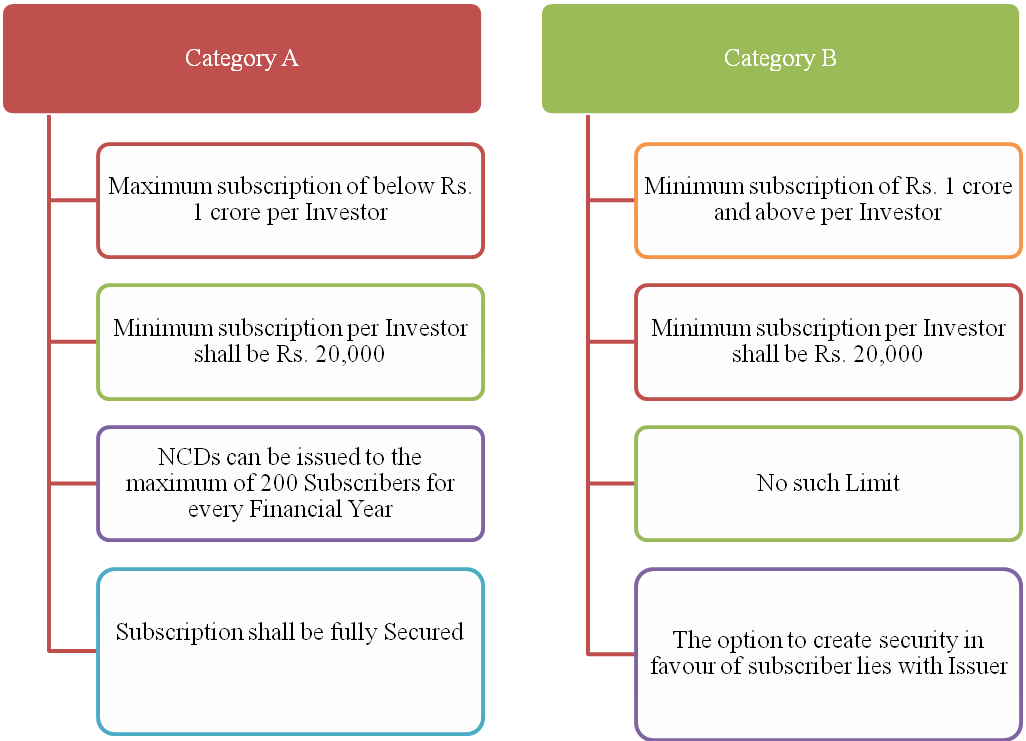 Quick comparative – 1/3
Quick comparative – 2/3
Quick comparative – 3/3
FRAUD REPORTING BY NBFCs
Fraud reporting by NBFCs
Frauds – Future approach towards monitoring of frauds in NBFCs’ issued by RBI on October 26th, 2005
classification of frauds, 
approach towards monitoring of frauds 
reporting requirements
Applicable to NBFC-D & NBFC-ND-SI
Threshold limit for fraud reporting
1 Crore (amended vide Circular No. RBI/2015-16/327 DNBR (PD) CC.No.075/03.10.001/2015-16 dated February 18, 2016)
Earlier this was 25 lakh
Submission of quarterly reports on fraud
To Central Fraud Monitoring Cell, Reserve Bank of India, Department of Banking Supervision
Frauds below 1 crore to report to RO of the RBI, DNBS under whose jurisdiction the Registered Office of the NBFC falls 
Form - FMR-1 - within 21 days of detection of the fraud
CHANGE IN INDAS
Scenario of changes in IndAS
Applicability of IndAS to NBFCs














Where an NBFC is a parent it has to prepare  CFS as per Ind-AS wef April 1, 2018 for FY beginning on or after 2018-19
Scenario of change in IndAS (contd…)
Amendments in schedule III via notification no. G.S.R. 365 (E) dated April 6, 2016
Division I – Deals with the cos who are required to prepare financial statements as per the Companies (Accounting Standards) Rules, 2006
No change in format
Division II – Deals with the cos who are required to prepare financial statements as per the Companies (Indian Accounting Standards) Rules, 2015
New format for preparation of financial statements for those cos who comply with IndAS
CORE INVESTMENT COMPANIES
Regulations applicable to CICs
Whether NBFC?
Yes
Principal business investments?
Yes
No
Qualifies to be a CIC?
It is an Investment Company and regulations applicable to such companies will become applicable
Yes
The company is not required to obtain registration with the RBI and prudential norms will not be applicable
No
Net assets  >Rs. 100 crores?
Yes
No
The company is not required to obtain registration with the RBI and prudential norms will not be applicable
Co  has public funds?
Yes
Master Directions for CICs shall apply
Core Investment Company
CIC defined as:
not less than 90% of their assets were in investments in shares, debt, loans in group companies for the purpose of holding stake in the investee companies
Atleast 60% in equity of group companies
not trading in these shares except for block sale (to dilute or divest holding)
not carrying on any other financial activities,
not holding / accepting public deposits
Overview of CIC
No
Not regulated by the RBI
NBFC?
Yes
No
Normal regulations will apply
Investment Company?
Yes
Belonging to a group?
CIC?
Yes
No
Less than Rs. 100 crores?
Total Assets of the Group
Yes
No
Satisfies CRAR and Leverage?
Normal Regulations will apply
Yes
Core Investment Companies Directions shall apply
Regulatory framework for CICs-SI
Systemically important CIC
Company having asset not less than Rs. 100 crore
Either individually or with other group CICs
Which raises or holds public deposits
Capital requirements
Minimum Capital Ratio to be maintained at all times 
Adjusted Net Worth shall not be less than 30% of its aggregate risk weighted assets on balance sheet and risk adjusted value of off balance sheet items as on the date of the last audited balance sheet.
Regulatory framework for CICs-SI
Leverage ratio
The Outside liabilities of a CIC-ND-SI shall not exceed 2.5 times of its Adjusted Net Worth calculated as on the date of the last audited balance sheet; 
Adjusted Net worth means-
Aggregate of owned funds as appearing in the last balance sheet:
Increased /reduced by-
50% of unrealized appreciation /diminution in the book  value of quoted investments
Increase /reduction, if any, in equity share capital
Submission of Annual Statutory Auditor’s Certificate by CIC-ND-SI
Compliance of  requirements of the directions
Within one month from date of finalisation of balance sheet
Exemptions
CICs exempted from:
maintenance of statutory minimum NOF 
requirements of Prudential norms for non-deposit accepting NBFC. 

CICs-ND-SI required to submit an annual certificate from their statutory auditors regarding compliance with the Directions
Regulations applicable to CICs
Whether NBFC?
Yes
Principal business investments?
Yes
It is an Investment Company and regulations applicable to such companies will become applicable
No
Qualifies to be a CIC?
Yes
No
The company is not required to obtain registration with the RBI and prudential norms will not be applicable
Net assets  >Rs. 100 crores?
Yes
No
The company is not required to obtain registration with the RBI and prudential norms will not be applicable
Co  has public funds?
Yes
Net assets >= 500 crores?
No
Systemically Important Non Banking Financial (Non-Deposit Accepting or Holding) Companies Prudential Norms (Reserve Bank) Directions, 2015, except Clauses 15, 16, 24, will be applicable
Non-Systemically Important Non Banking Financial (Non-Deposit Accepting or Holding) Companies Prudential Norms (Reserve Bank) Directions, 2015, except Clauses 15, 16, 17, will be applicable
ODI by core investment companies
Specific directions were issued in 2012 for ODI by CICs
ODI by CICs
If CIC exempt from registration
Making investment in financial sector
Needs registration
Making investment in non-financial sector
Does not need registration
If CIC covered by registration requirements
Eligibility criteria for making overseas investments
ACCOUNT AGGREGATOR
Account Aggregators – Novel concept
In press release of the RBI dated 2nd July, 2015 it expressed the intent to set up new kind of NBFC which would carry out the business of accounts aggregator

Notified on 2nd September, 2016
Important Definitions (1/3)
Account Aggregator” 
“Account Aggregator” means a non-banking financial company as notified under in sub-clause (iii) of clause (f) of section 45-I of the Act, that undertakes the business of an account aggregator, for a fee or otherwise, as defined at clause (iv) of sub-section 1 of section 3 of these directions.

“business of an account aggregator” means the business of providing under a contract, the service of, retrieving or collecting such financial information pertaining to its customer, as may be specified by the Bank from time to time; and consolidating, organizing and presenting such information to the customer or any other financial information user as may be specified by the Bank;
	
	Provided that, the financial information pertaining to the customer shall not be the property of the Account Aggregator, and not be used in any other manner.
Important Definitions (2/3)
Financial Assets means 
bank deposits including fixed deposits, saving deposits, recurring deposits and current deposits, 
Deposits with NBFCs, 
Structured Investment Product (SIP), 
Commercial Paper (CP), 
Certificate of Deposit (CD), 
Government Securities (Tradable), 
Equity Shares, Bonds, Debentures, 
Mutual Fund Units, 
ETFs, 
Indian Depository Receipts, 
CIS (Collective Investment Schemes) units,
Alternate Investment Funds (AIF) units, 
Insurance Policies, 
Balances under the National Pension System (NPS), 
Units of Infrastructure Investment Trusts, 
Units of Real Estate Investment Trusts, 
Any other asset as may be identified by the Bank for the purposes of these directions, from time to time
Important Definitions (3/3)
Financial Sector regulator means
Reserve Bank of India
Securities and Exchange Board of India
Insurance Regulatory and Development Authority
Pension Fund Regulatory and Development Authority
Financial service provider means 
bank, banking company, 
non-banking financial company
asset management company
Depository
depository participant
insurance company
insurance repository and
such other entity as may be identified by the Bank for the purposes of these directions, from time to time;
Highlights of the directions (1/2)
The business to be taken by companies registered with the Reserve Bank as NBFC – AA.
The Net Owned Fund should not be less than ₹ 2 crore.
Business of an AA will entirely be Information Technology (IT) driven
Financial assets whose records are stored electronically will be considered
Entities being regulated by financial sector regulators will be considered
Pricing of services to as per AA’s Board approved policy
No financial asset related customer information pulled out by the AAs from the financial service providers should reside with the AAs.
Highlights of the draft directions (2/2)
AA shall
not to undertake any other business other than the business of AA.
share information only with the customer to whom it relates or any other person authorized by the customer. 
not support transactions in financial assets
have a Citizen Charter that will explicitly guarantee protection of the rights of a customer. 
not part with any information that it may come to acquire from/ on behalf of a customer.
have adequate safeguards built in their IT systems to ensure that they are protected against unauthorised access, alteration, destruction, disclosure or dissemination of records and data
Asset Aggregation an NBFC activity?
The activity of asset aggregation is a fee based business.
It does not involve any movement of money either to or from the aggregator. 
The aggregator is simply aggregating information, and not the financial assets of the customer. 
There is no pooling of money at all with the AA.
It is questionable as to how a fee based activity as this could be an NBFC activity, requiring registration with the RBI?
Corporate Debt Restructuring and framework for revitalising distressed assets
Norms on Restructuring of Advances by NBFCs
Coverage of this session
Restructuring of Loans and Advances by NBFCs
Project Loans
Advances
Infrastructure Project Loans
Non – Infrastructure Project Loans
(Commercial Real Estate)
Classes of Assets that can be restructured
The assets with the following classifications can be restructured – 
Standard Assets
Sub-standard Assets
Doubtful Assets
Methods of Restructuring
Different methods of restructuring – 
 Bilateral Restructuring – Here the restructuring is done between the lender and the borrower on one-on-one basis. The number of lenders may be more than one.
Restructuring through CDR Mechanism – Here application is made to the CDR cell by multiple lenders for restructuring. There should be more than one lenders making the application.
Process of CDR 1/2
One or more creditors having at least 20% share in the working capital or term finance can make reference to the CDR Cell by way of a draft Flash report which contains the preliminary restructuring plan.
The draft Flash Report is discussed in Joint Lenders Meeting & Final Flash Report is submitted with CDR Cell by the referring institution. The Cut-off-date is to be considered by lenders in the meeting and is of prime importance, primarily to decide broad contours of the proposed restructuring package.
Note: Normally Cut-off-date is first day of the Quarter.
The CDR Cell prepares the restructuring plan in terms of the general policies & guidelines and place for consideration of EG within 30 days for decisions.
In the CDR EG Meeting the decision for admission of case is taken by “Super Majority Vote”.
“Super-Majority Vote” shall mean votes cast in favour of a proposal by not less than sixty percent (60%) of number of Lenders and holding not less than seventy-five percent (75%) of the aggregate Principal Outstanding Financial Assistance.
Process of CDR 2/2
Holding on Operations
On admission of Flash Report the borrower should open a Current Account with the Monitoring Institute (MI) to be designated as Pre-TRA Account and credits should be routed through this account only.
After admission of case final restructuring proposal should be submitted with CDR EG at the earliest so that the final package can be approved within 90 days of admission. The time frame can be extended further by 90 days large and complicated cases. If final decision is not taken within 90/180 days.
Upon approval of final package, CDR Cell issues Letter of Approval (LOA) conveying the decision of CDR EG. 
LOA contains detailed terms of Restructuring.
As per RBI guidelines, approved CDR package should be implemented within 120 days from the date of LOA.
Restructuring of Project Loans – Infrastructure Project Loans
When will we have to classify the account as NPA?
When can the restructured assets be retained as “Standard”?
Following conditions to be satisfied –
Restructuring has to be done within 2 years from the original DCCO
At the time of making application for restructuring the asset is classified as “Standard”
The Extension of DDCO –
For infrastructure projects involving court cases –
Total extension of not more than 4 years from the original DCCO.
For infrastructure projects delayed for the reasons beyond the control of promoters –
Total extension of not more than 3 years from the original DCCO
Provisioning requirements on the Standard Restructured Assets
Modifications that does not amount to Restructuring – 1/2
If the revised DCCO falls within the period of two years from the original DCCO; and 
Shift in repayment period by equal or shorter duration than the extension of DCCO

Such project loans will be treated as “Standard Assets” and will attract provision of 0.25 percent
Modifications that does not amount to Restructuring – 2/2
The project loan is under implementation and the DCCO is shifted due to the inability of the Concession Authority to comply with the requisite conditions, subject to the following–
The project is an infrastructure project under public private partnership model awarded by a public authority
The loan disbursement is yet to begin
The revised date of commencement of commercial operations is documented by way of a supplementary agreement between the borrower and lender
Project viability has been reassessed and sanction from appropriate authority has been obtained at the time of supplementary agreement
Restructuring of Project Loans – Non - Infrastructure Project Loans (other than commercial real estate loans)
When will we have to classify the account as NPA?
When can the restructured assets be retained as “Standard”?
Following conditions to be satisfied –
Restructuring has to be done within 1 year from the original DCCO
At the time of making application for restructuring the asset is classified as “Standard”
The DCCO has been extended for a period of not more than 3 years from the original DCCO
Provisioning requirements on the Standard Restructured Assets
Modifications that does not amount to Restructuring –
If the revised DCCO falls within the period of one year from the original DCCO; and 
Shift in repayment period by equal or shorter duration than the extension of DCCO

Such project loans will be treated as “Standard Assets” and will attract provision of 0.25 percent
Other provisions for restructuring of project loans 1/2
Change in the repayment schedule of a project loan caused due to increase in scope and size of the project, would not be treated as restructuring if –
The increase in scope and size of the project takes place before commencement of commercial operations of the existing project.
The rise in cost excluding any cost-overrun in respect of the original project is 25% or more of the original outlay.
The NBFC re-assesses the viability of the project before approving the enhancement of scope and fixing a fresh DCCO.
On re-rating, (if already rated) the new rating is not below the previous rating by more than one notch.
Other provisions for restructuring of project loans 2/2
Restructuring of Commercial Real Estate (CRE) Loans –
Asset Classification benefits for restructure project loans not applicable for the CRE Loans
Following shall not be considered as “Restructuring” –
 The revised DCCO falls within the period of one year from the original DCCO;
Shift of the repayment schedule and servicing of the loan is by equal or shorter duration compared to the period by which DCCO has been extended; and
There is no change in other terms and conditions
Income recognition for Project Loans
Income from Standard Assets – Accrual Basis
Income from Sub-standard Assets – Cash Basis
Restructuring of Advances
At what stages can restructuring be done?
Restructuring can be done in the following stages –
before commencement of commercial production / operation
after  commencement  of  commercial  production  /  operation  but  before  the  asset has been classified as 'sub-standard‘
after commencement of commercial production / operation and the asset has been classified as 'sub-standard' or 'doubtful'
Restructuring of advances under CDR Mechanism
There should be more than one lender in order to proceed under the CDR Mechanism
Normal  asset  classification  norms  to  apply  till  the  restructuring  proposal  is under process.
Application from the debtor or consent of the debtor required for restructuring
Restructuring can be done Suo moto by NBFC in deserving cases
NBFCs  should  assess  the  financial  viability and should  ensure  there  is reasonable  certainty  of  repayment  from  the  borrower  from restructuring package.
BIFR cases not eligible unless express approval from BIFR  is obtained before the implementation stage
Restructuring of advances outside CDR Mechanism
There may be one or more lenders in order to do a restructuring outside the CDR Mechanism.
Normal  asset  classification  norms  to  apply  till  the  restructuring  proposal  under process.
Restructuring  cannot  take  place  unless  alteration/  changes  in  the  original  loan agreement are made with the formal consent/ application of the debtor.
Restructuring  is  not  allowed  with  the  borrowers  indulged  in  frauds  and malfeasance.
NBFCs  should  assess  the  financial  viability and should  ensure  there  is reasonable  certainty  of  repayment  from  the  borrower  from restructuring package.
BIFR cases not eligible unless express approval from BIFR  is obtained before the implementation stage
Classification of Restructured Advances 1/2
Assets classified as “standard” will have to be downgraded to downgraded  “substandard” on restructuring.
NPA  will  remain  NPA  after  restructuring  (same  asset  classification)  and  the normal asset classification norms shall apply as would have been applicable pre-restructuring.
Up-gradation  may happen in the asset classification only if the account performs satisfactorily during the specified period which has been defined in Appendix 2 of the notification as – 
“One  year  from  commencement  of  first  payment  of  interest  or  principal whichever  is  later  on  credit  facility  with  longest  period  of  moratorium under the terms of package.”
In  case  satisfactory  performance  not  evidenced  then  normal  extant  asset classification norms to apply
Classification of Restructured Advances 2/2
Any additional  finance  advanced under the approved restructuring package shall be classified as standard asset during the specified period
In  case  the  restructured  asset,  in  respect  of  which  the  additional  finance  is advanced, does fails to become to standard  at the end of the specified period, the additional finance will be downgraded as well and will assume the classification of the restructured asset.
Recognition of Income from Advances
Subsequent Restructurings
Provisioning Requirements for Restructured Advances   1/2
For standard assets –
For stock of restructured assets as on 23rd January, 2014 and were standard –
Phased out provisioning starting from 2.75% as on 31st March, 2014
3.50 per cent - with effect from March 31, 2015 (spread over the four quarters of 2014-15)
4.25 per cent - with effect from March 31, 2016 (spread over the four quarters of 2015-16
5 percent - with effect from March 31, 2017 (spread over the four quarters of 2016-17)
For assets to be restructured on or after 24th January, 2014
Where restructured asset is standard  –  moratorium +  2 years
NPA upgraded to standard – 5% for 1st year from up-gradation

For sub-standard and doubtful asset – normal provisioning norms will apply

In addition to the above, provision for diminution in fair value also has to maintained
Provisioning Requirements for Restructured Advances   2/2
Provision for diminution in fair value has to be done on the amount of erosion in fair value–

Erosion in fair value  =  Fair value of loan pre-restructuring  –  Fair value of loan post restructuring

Where – 

Fair  value  of  loan  pre-restructuring  =  (PV  of  initial  interest  +  principal) discounted at NBFCs base lending rate

Fair value of loan post restructuring  = (PV  of restructured interest + principal) discounted at NBFCs base lending rate

In  case  NBFCs  cannot  provide  for  diminution  in  value  and  restructured accounts are less than 1 crore – Provisioning has to be done at the rate of 5%
Conversion of principal in to Debt or Equity
To be classified as current investments
Valuation of the securities –
For the standard assets –
If  equity  is  quoted  –  the  valuation  is  to  be  done  as  per  the market value
ii.  If equity is not quoted – the valuation is to be done as per break  up value 
In case the  Last balance sheet  is  not available  –  the equity is to be valued at Re 1. 
For sub-standard and doubtful assets –
If  equity  is  quoted  –  the  valuation  is  to  be  done  as  per  the market value
If equity is not quoted – the equity is to be value at Re. 1
Asset Classification – 
Asset classification same as that of the restructured asset
Movement  is  asset  classification  will  be  same  as  that  of  the  restructured asset.
Income recognition – 
For standard assets – on accrual basis
For sub-standard and doubtful assets – on cash basis
Conversion of unpaid interest in to FITL/Debt/Equity
Classification  –  
A corresponding liability will have to be created which will have to be classified as “Sundry Liabilities Account (Interest Capitalisation)”
Income recognition – 
For standard assets – on accrual basis
For sub-standard and doubtful assets – on cash basis
Tabular presentation – Asset Classification – Project Loans
Infrastructure Project Loans
Tabular presentation – Asset Classification – Project Loans
Tabular presentation – Asset Classification – Project Loans
Non - Infrastructure Project Loans
Tabular presentation – Asset Classification – Project Loans
Tabular presentation – Income Recognition – Project Loans
Tabular presentation – Provisioning Norms – Project Loans
Infrastructure Project Loans
Tabular presentation – Provisioning Norms – Project Loans
Non – Infrastructure Project Loans
Tabular presentation – Asset Classification – Advances
Tabular presentation – Income Recognition – Advances
Tabular presentation – Provisioning – Advances
Tabular presentation – Provisioning – Advances
Framework for Revitalising Distressed Assets
Highlights of distress reporting
Distressed Assets guidelines March 21 2014
To be read with Distressed Assets Framework  of Jan 30, 2014
CRILC reporting made mandatory
Constitution of a JLF where more than one lender involved and account reaches SMA 2 status
Punitive accelerated provisioning in case of evergreening or failure to report SMA status of accounts
Failure to convene JLF or agree on a corrective action plan also attracts punitive provisioning
Provides for higher provisioning for non cooperative borrowers
Brings certain new provisions about credit risk management
Particularly against financing of equity in step-down companies
Makes sale of NPAs easier
Effective from 1st April 2014
CRILC reporting
CRILC reporting is mandatory for distressed loans of Rs 5 crores or above
The amount is the current exposure
Reporting is quarterly
Additionally, when a large borrower turns into SMA 2, there is  an immediate reporting required to the RBI
This reporting is immediate
Hence, SMA 2 status has to be monitored on a daily basis
SMA categorisation
Before a loan account turns into an NPA, NBFCs will be required to identify incipient stress in the account by creating a sub-asset category viz. ‘Special Mention Accounts’ (SMA)
The sub-categories are as follows –












Once the asset is classified as SMA-2, the Joint Lenders Forum has to be constituted for the purpose  of  formulating  Corrective Action Plan
NBFC-ND-SI, NBFC-D, NBFC-Factors or any other NBFC as may be notified by the RBI, will have to furnish relevant credit information of the **Large Borrowers to CRILC on quarterly basis, once the reporting mechanism is established

** Those having aggregate fund-based and non-fund based exposure of Rs.50 million and above with them
Joint Lenders Forum
Jan 30 2014 framework provides for framework for formation of JLFs
Mandatory for exposures about Rs 100 crore
This is aggregate exposure of all lenders
IBA has framed a draft JLF agreement expected to be followed
http://www.iba.org.in/Documents/IBA_Circular_on_Distressed_Assets0001.pdf
Corrective action plan (CAP)
Jan 30 2014 framework gives details of the CAP
3 components:
Rectification
Can anything be done to restore the cashflow mismatch?
If additional funding is required, can the borrower bring it?
Can some other strategic investors be brought in to correct it?
However, no additional lending by the NBFC
Restructuring
Consider restructuring if  account prima-facie viable and not wilful defaulter
Signing of a DCA and ICA with a stand still clause
Recovery
If any of the above does not seems to be feasible, the JLF may decide the best recovery process.
Timelines for JLF
Within 30 days of SMA2 or reference by borrower, agree on CAP
Within next 30 days, sign a detailed CAP
Restructuring
JLF to carry out techno economic viability study
For exposures of Rs 500 crore or above, TEV to be evaluated by an Independent Evaluation Committee (IEC)
Asset classification retention
On the date of reference to JLF
Time limits for JLF
30 days for completing the TEV and finalise the restructuring page
Restructuring must be implemented within 90 days of approval of the package
Incipient stress
Incipient stress leads to categorisation as SMA-0.
Delay in submission of statements or non renewal of facilities
Sales or operating profits falling short of projections by 40% or more; single instance of non cooperation in stock audit etc; diversion of funds for unapproved purpose
Return of 3 cheques/instructions over 30 days
Devolvement of deferred payment guarantee or bank guarantee and non payment within 30 days
3rd request for extension of time for creation of securities or other non compliance with terms of sanction of the loan
Borrower reporting stress in financial statements
Promoter pledging/selling their shares  due to financial stress
Identification of Non-Co-operative Borrowers
NBFCs are required to identify “Non-Co-operative Borrowers” –
A “ non-co-operative borrower”  is defined as one who does not provide necessary information required by a lender to assess its financial health even after 2 reminders; or denies access to securities etc. as per terms of sanction or does not comply with other terms of loan agreements within stipulated period; or is hostile / indifferent / in denial mode to negotiate with the NBFC on repayment issues; or plays for time by giving false impression that some solution is on horizon; or resorts to vexatious tactics such as litigation to thwart timely resolution of the interest of the lender/s. The borrowers will be given 30 days’ notice to clarify their stand before their names are reported as non-cooperative borrowers.
NBFCs are required to report the details of such borrowers to CRILC.
NBFCs will have provide for the new loans advanced to such borrowers in the following manner –
For Standard Assets – 5%
For Sub-standard Assets – Accelerated Provisions
Accelerated provisioning
If the NBFC fails to report the SMA status of the accounts to the CRILC, accelerated provisioning has to be done as deemed appropriate by RBI.
Other provisions of the guidelines 1/2
Board of directors of the NBFC to ensure the following –
necessary steps are taken to arrest the deteriorating asset quality the books and should focus on improving the credit risk management system
a policy is put in place for timely provision of credit information to and access to credit information from CRILC, prompt formation of JLFs, monitoring the progress of JLFs and periodical review of the above policy.
Credit Risk Management –
The NBFC should carry out the credit appraisal on its own and not depend on the credit appraisal reports prepared by the in-house consultants of the borrowers.
The NBFCs should verify that the the names of any of the directors of the companies appear in the list of defaulters by way of reference to DIN/PAN etc
The notified NBFCs should, with a view to ensure proper end-use of funds and preventing diversion/siphoning of funds by the borrowers, consider engaging their own auditors for such specific certification purpose without relying on certification given by borrower’s auditors.
Registration of Transactions with CERSAI –
The NBFCs are required to register all types of mortgages with CERSAI
Other provisions of the guidelines 2/2
Purchase/Sale of Non-Performing Financial Assets to Other Banks/FIs/NBFCs –
NBFCs can sell their NPAs to other banks/FIs/NBFCs (excluding SCs/RCs) without any initial holding period
The purchasing bank/FI/NBFC should hold the asset purchased in its books at least for a period of 12 months before it is sold to other banks/financial institutions/ NBFCs (excluding SCs/RCs)
Additional requirements
RBI vide circular dated 23rd July, 2015 made several amendments to the Framework, which were originally applicable to the banks, applicable to the NBFCs as well.
Following are the additional  requirements –
The NBFC shall have to form a committee for the purpose of identification of non co-operative borrowers
 The same shall be formed with the senior officers of the company and at least 1 ED, who shall act as the Chairperson of the Committee
 The NBFC shall have to form another committee which will review the decision of the above committee and give final verdict on whether to classify an account as NCB –
 The same shall be formed with at least IDs and the Chairman/ CEO/ MD shall act as the chairperson of the committee
Classification of borrowers as NCB is required only in case of such borrowers in which the exposure of the Company is Rs. 50 million or above
Additional requirements contd.
The classification of NCB shall be subject to review by the Board on half yearly basis
Information about NCB shall have to be filed with CRILC on quarterly basis within 21 days from the end of the relevant quarter
Strategic Debt Restructuring (‘SDR’)
Conditions for SDR 1/2
To be initiated by JLF
JLF must incorporate an enabling provision in the loan agreement to convert outstanding debt into equity
JLF can initiate SDR only if the account fails to achieve the viability milestones as laid down at the time of restructuring
At least 75% of the creditors by value and 60% of creditors by number should agree for SDR
Post said conversion, all lenders must collectively at least hold 51% or more of the equity shares of the borrower.
Time limits 
SDR conversion package should be approved within 90 days from the date of deciding to undertake SDR.
Conversion of debt into equity should be completed within 90 days from the date of approval of the SDR package by the JLF.
Conditions for SDR 2/2
Pricing of the shares –
 Lower of the following subject to a minimum of “Face Value” of the equity shares as on the reference date
Market value (for listed companies): Average of the closing prices of the instrument on a recognized stock exchange during the ten trading days preceding the ‘reference date’
Break-up value: Book value per share to be calculated from the company's latest audited balance sheet (without considering 'revaluation reserves', if any) adjusted for cash flows and financials post the earlier restructuring
Such investment shall not be treated as investment in associate as per applicable AS.
Acquisition of shares due to such conversion will be exempted from regulatory ceilings/restrictions on Capital Market Exposures
The lenders will have to divest the shareholding completely within 18 months from the reference date
Process of Strategic Debt Restructuring by Banks and Financial Institutions
[JLF > Restructuring > SDR]
Account becomes SMA-2?
Yes
Exposure in the Account exceeds Rs. 1000 million?
No need to form JLF
No
Yes
Rectification
Formation of Joint Lenders Forum
By JLF itself
Corrective action plan by JLF
Restructuring
Through CDR Cell
Recovery
Whether the account has been restructured?
Yes
JLF to review achievement/ non achievement of viability milestones
Milestones achieved
JLF cannot initiate SDR
Milestones not achieved
JLF may consider Strategic Debt Restructuring if   75% of creditors by value and 60% of creditors by number agree
Change of management outside SDR
Change of management (outside SDR)
This was brought in to enhance the banks’ ability to change the ownership/ management of such borrowers showing stress due to operational inefficiencies 
RBI’s notification dated 24th September, 2015
https://www.rbi.org.in/Scripts/NotificationUser.aspx?Id=10039&Mode=0
Manner of change of ownership
Lenders can cause change in ownership by any of following ways –
Sale by the lenders, to a new promoter, of shares acquired by invocation of pledge or by conversion of debt of the borrower into equity outside SDR; or
Bringing in a new promoter by issue of fresh shares by the borrowing entity; or 
Acquisition of the borrowing entity by another entity.
Status of account and provisioning
On change of ownership, credit facilities of the borrower shall be upgraded to “standard”, subject to the following conditions –
The ‘new promoter’ should not be a person/entity/subsidiary/associate etc. (domestic as well as overseas), from/belonging to the existing promoter/promoter group. Banks should clearly establish that the acquirer does not belong to the existing promoter group; and
The new promoter should have acquired at least 51 per cent of the paid up equity capital of the borrower company. 
If the new promoter is a non-resident, and in sectors where the ceiling on foreign investment is less than 51 per cent, the new promoter should own at least 26 per cent of the paid up equity capital or up to applicable foreign investment limit, whichever is higher, provided banks are satisfied that with this equity stake the new non-resident promoter controls the management of the company.

Quantum of provision against the account shall not be reversed
Can be reversed only once the same performs satisfactorily during the ‘specified period’
Specified period refers to 1 year from the date of change of the ownership
Others
The banks are allowed to refinance the outstanding the debt of the borrower, post change in ownership, owing to the change in the risk profile of the owners
If within the specified period, the account fails to perform satisfactorily, the restructuring norms shall apply
Comparison between SDR cases and Non SDR cases
Applicable provisions of corporate laws
Pricing of issue
Non SDR Cases – Pricing as per SEBI (ICDR) where applicable
For SDR Cases – Pricing to be done in the following manner - 
Higher of –
Face Value of the shares; and
Lower of the following –
Fair Market Value; and
Net Asset Value
Timeline for implementation
No timeline for non-SDR cases
Timeline for SDR cases -
Review of performance of the account as per restructuring package
30 days
90 days
90 days
12 months
Lenders to decide whether to implement SDR
Approval of SDR scheme
Completion of conversion of debt into equity
Divestment of entire stake by lenders
Account classification and provisioning norms
SCHEME FOR SUSTAINABLE STRUCTURING OF STRESSED ASSETS
Eligibility criteria – All to be satisfied
Measures available under S4A
Modus operandi
CALCULATION OF SUSTAINABLE DEBT
Valuation/ Pricing of instruments
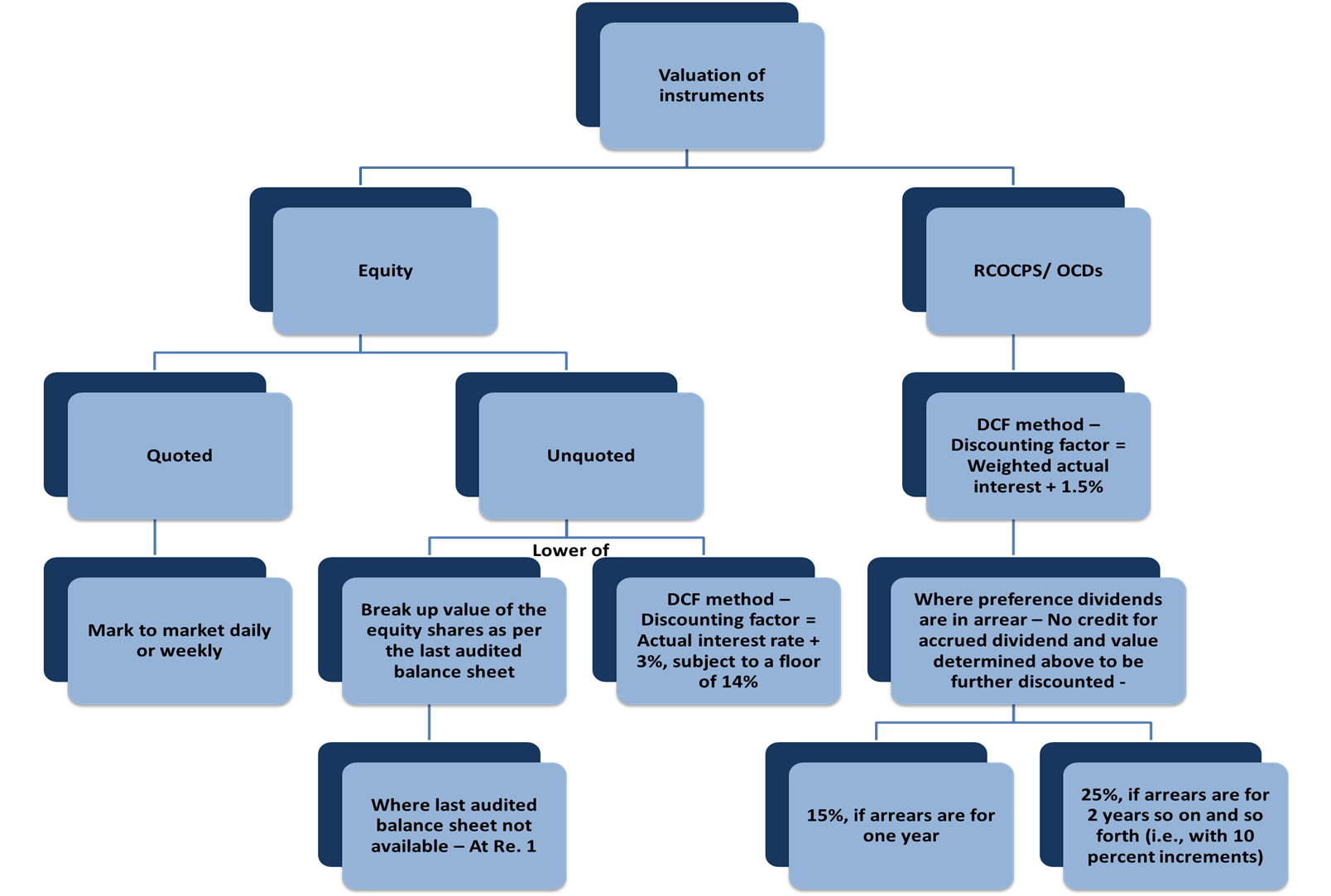 Asset classification and provisioning
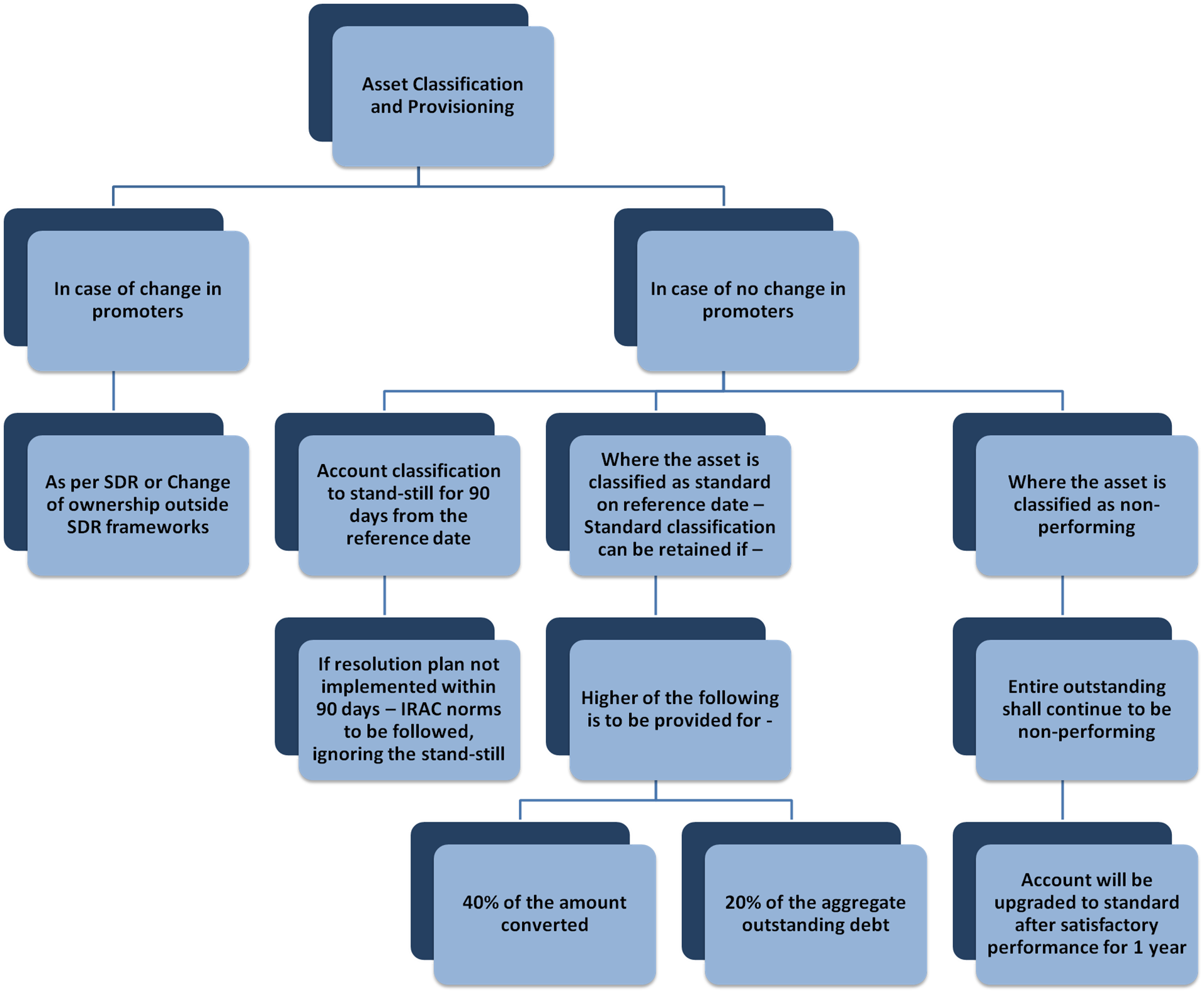 Returns and certificates
Reporting requirements for Systemically Important, Deposit taking NBFC
Reporting requirements for Systemically Important, Non Deposit taking NBFC
Reporting requirements for NBFC with asset size between 100Cr. – 500Cr.
Reporting requirements for NBFC with asset less than 100Cr.
Snapshot of applicability of various requirements to the different classes of NBFCs